LV cable production
Ian Crotty
17 Dec 2018
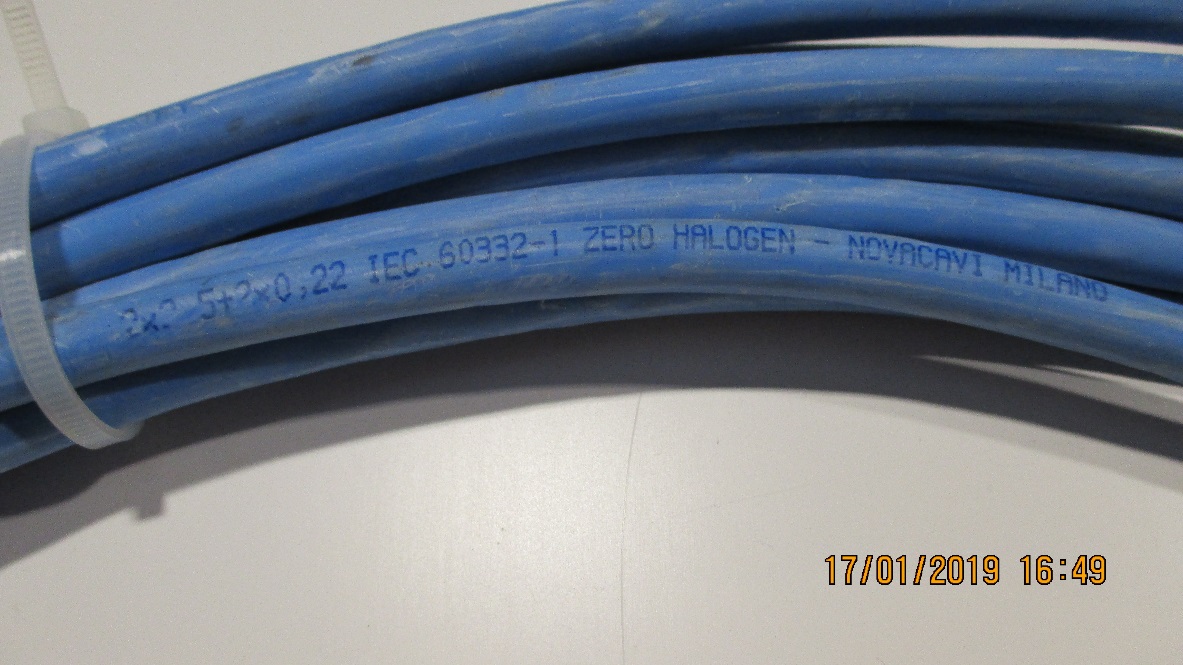 Cable 

2 x 2.5mm2 (13AWG) + 2 x 0.22mm2 (24AWG ? )
 Diameter Exterieur = 8.3mm approx. (8.22mm)

160 Cables
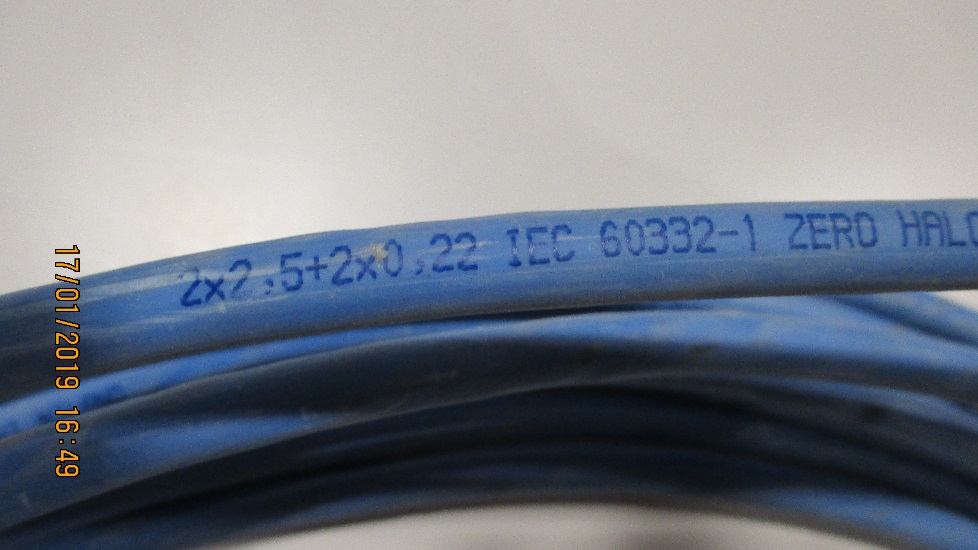 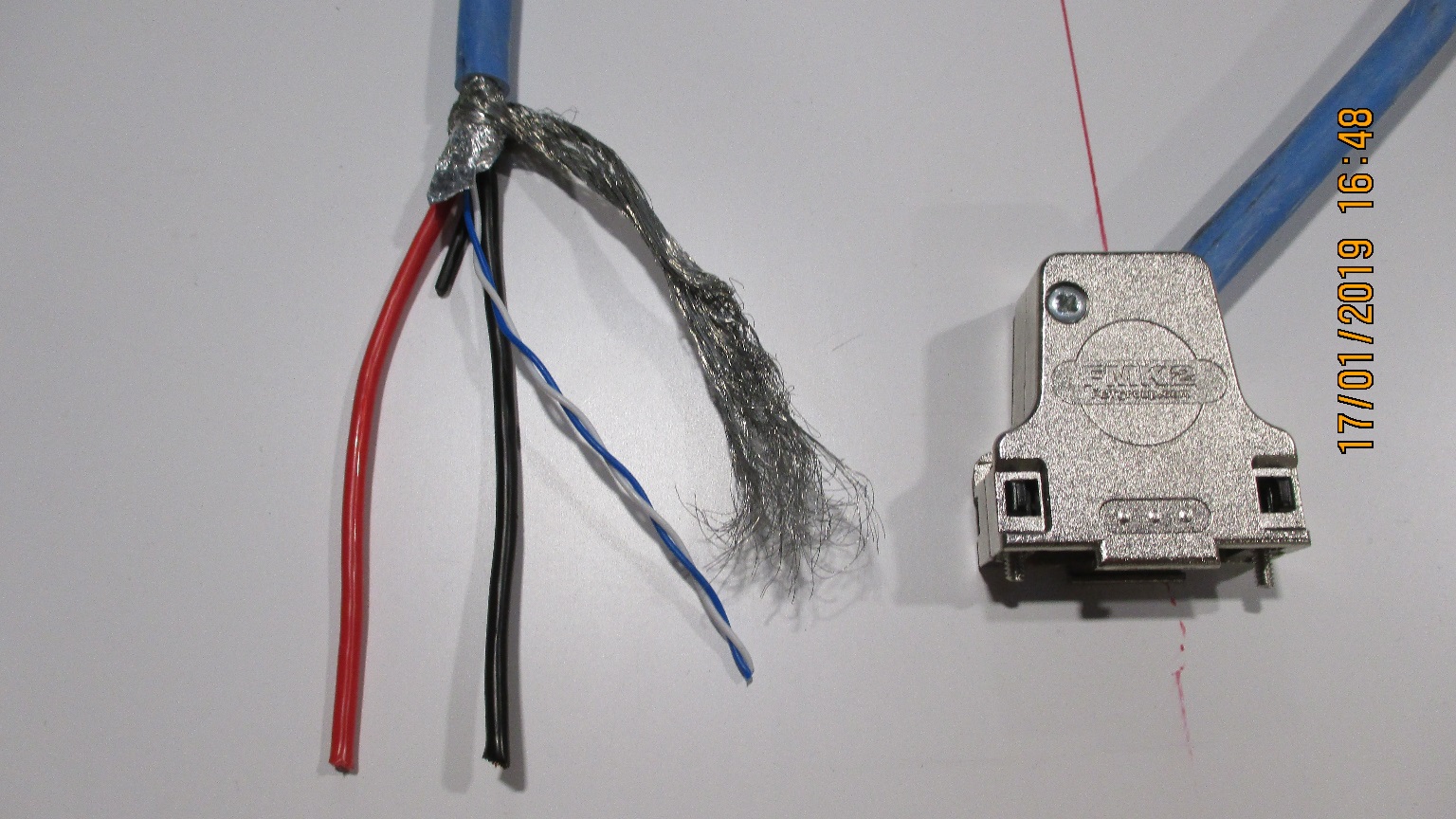 Connecteur cote Chambre
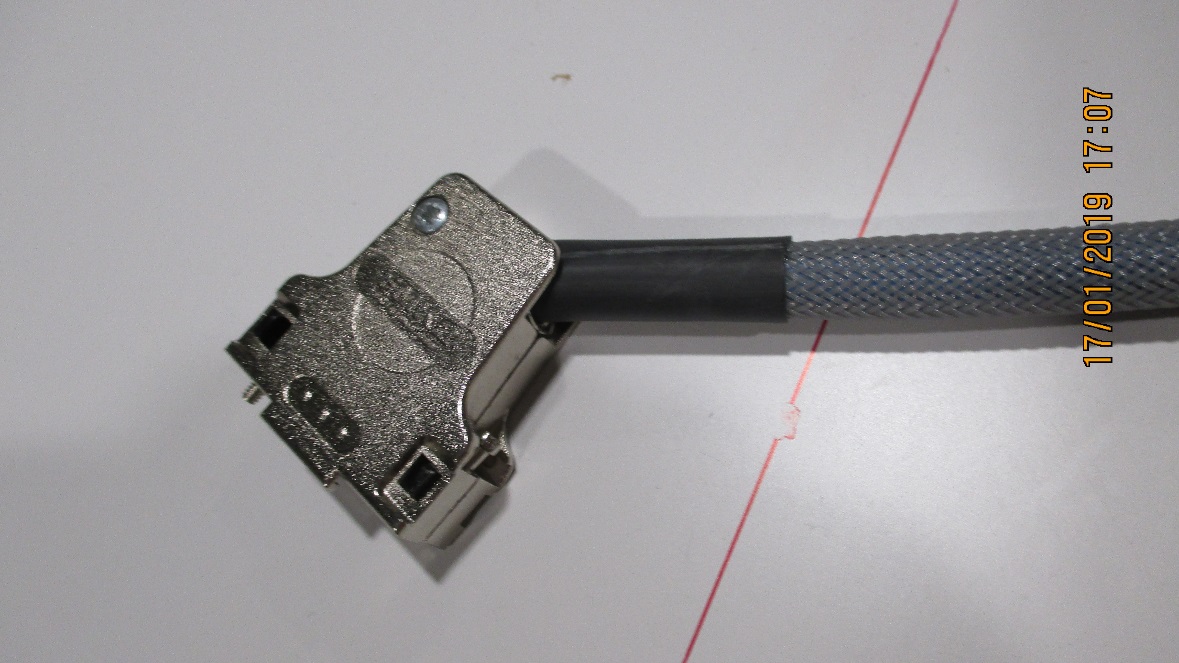 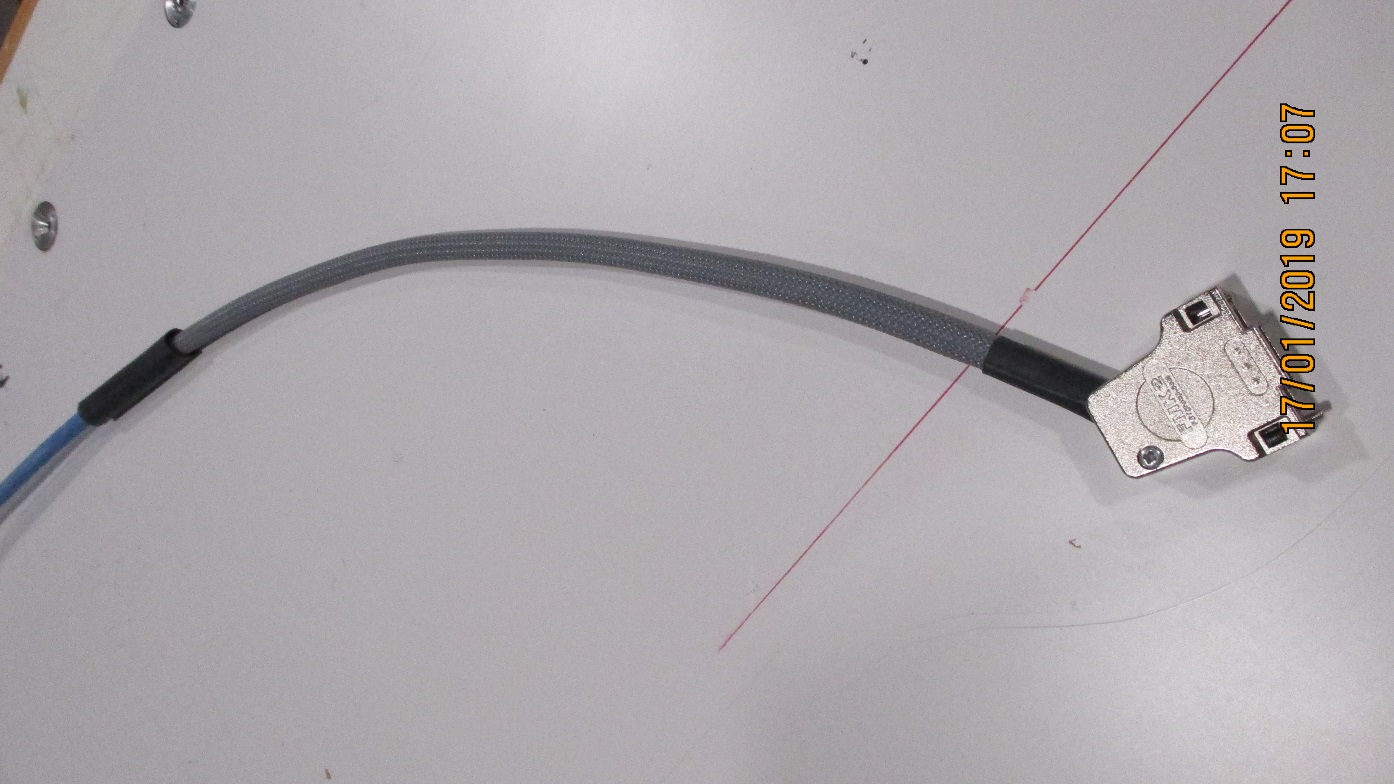 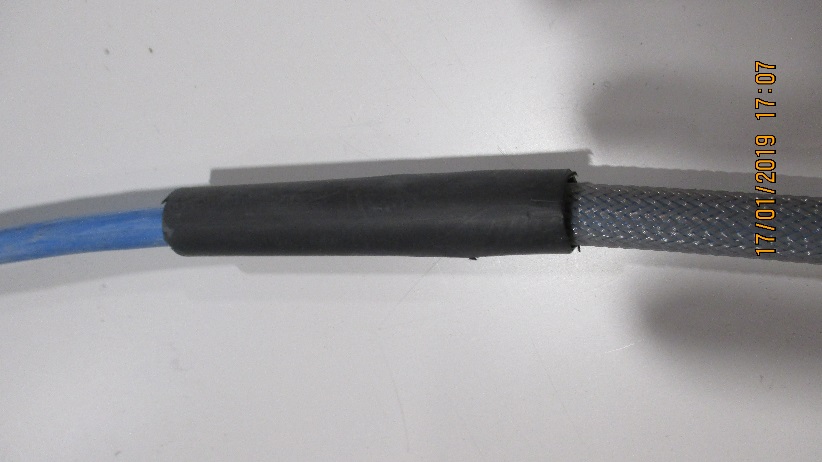 Thermo retractable , protection Etiquettes
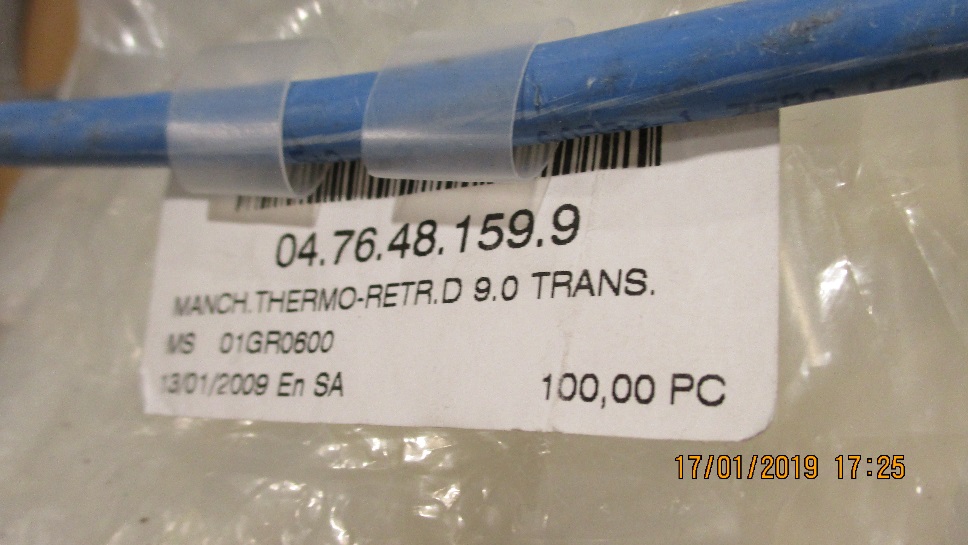 Chamber end with sense wire
D-sub.
Harting 0969201X072
Code commande RS 141-0381 
Référence fabricant 09692015072
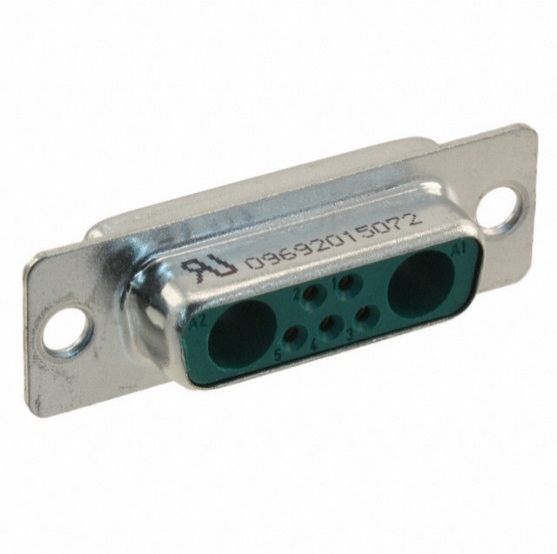 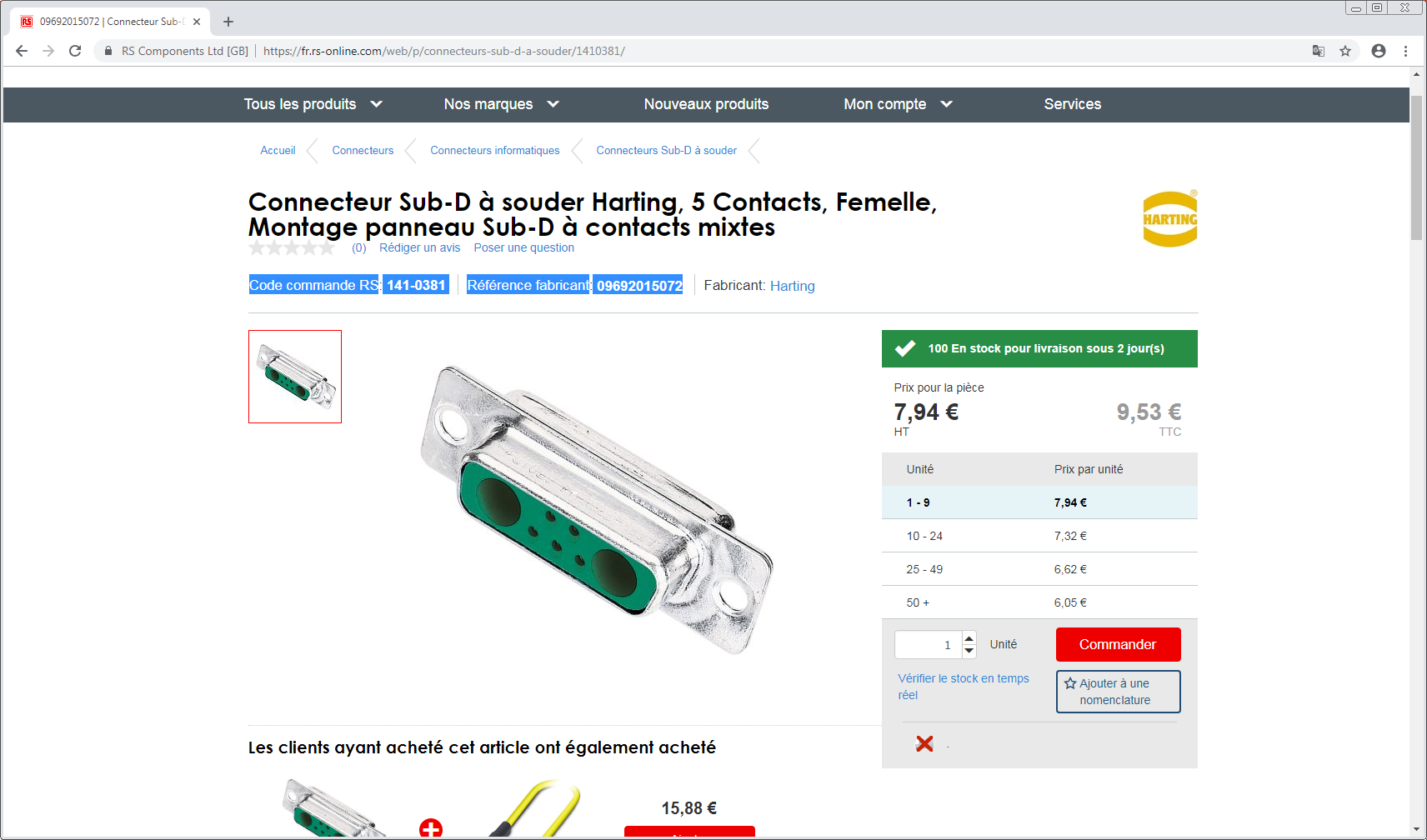 https://b2b.harting.com/ebusiness/en/DSUB-FE-7W2-SHELL-WITH-SOLDER-CUP-CONT/09692015072

Also another supplier
http://common.leocom.kr/pdfcat/pdfcat2009/c126_sec3_Con(D-sub).pdf
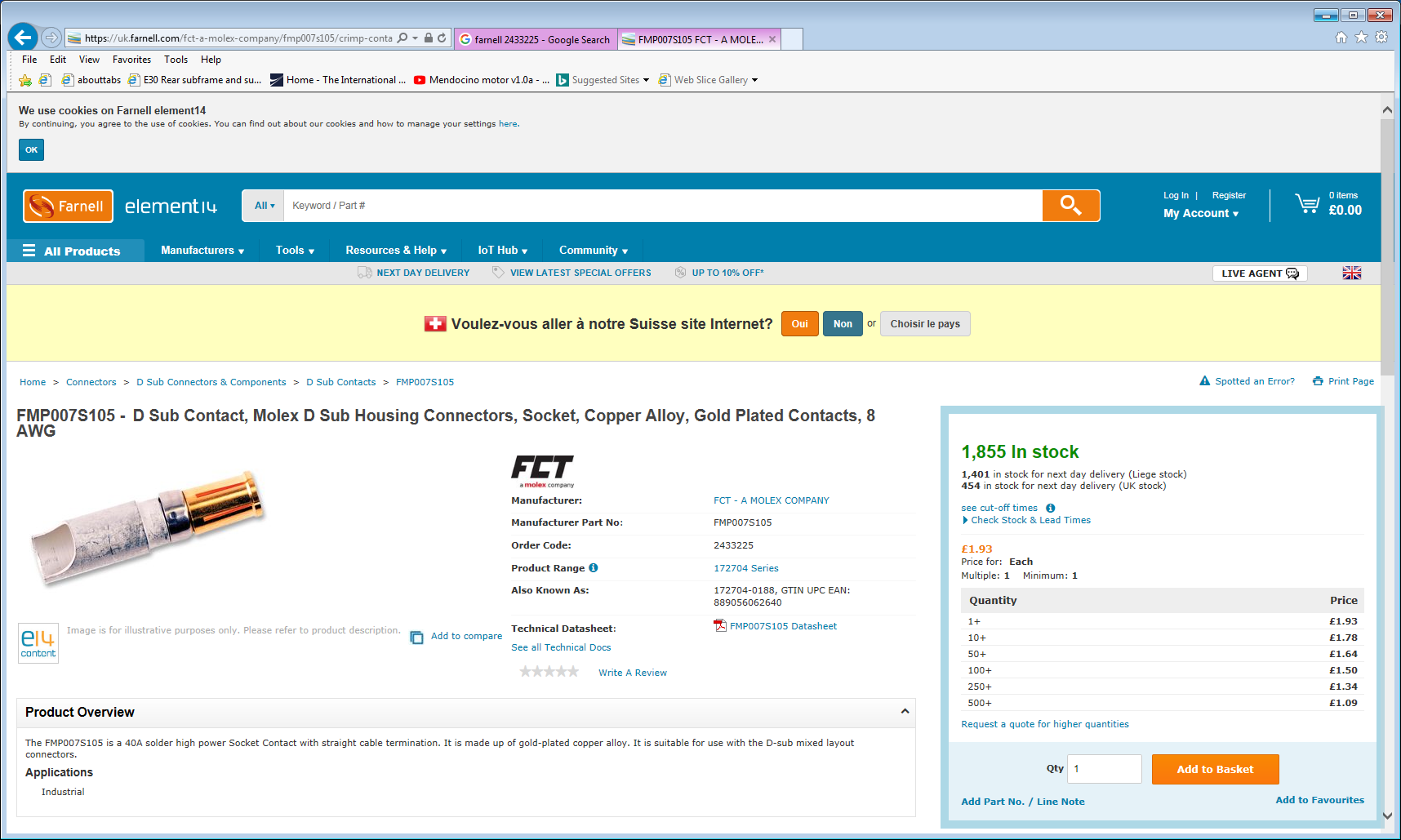 Pins

Farnell

Power
 2433225 female

2433223   male

Sense
 already in the connector
http://www.farnell.com/datasheets/1836824.pdf?_ga=2.199927789.278703743.1546866397-246438842.1465995239
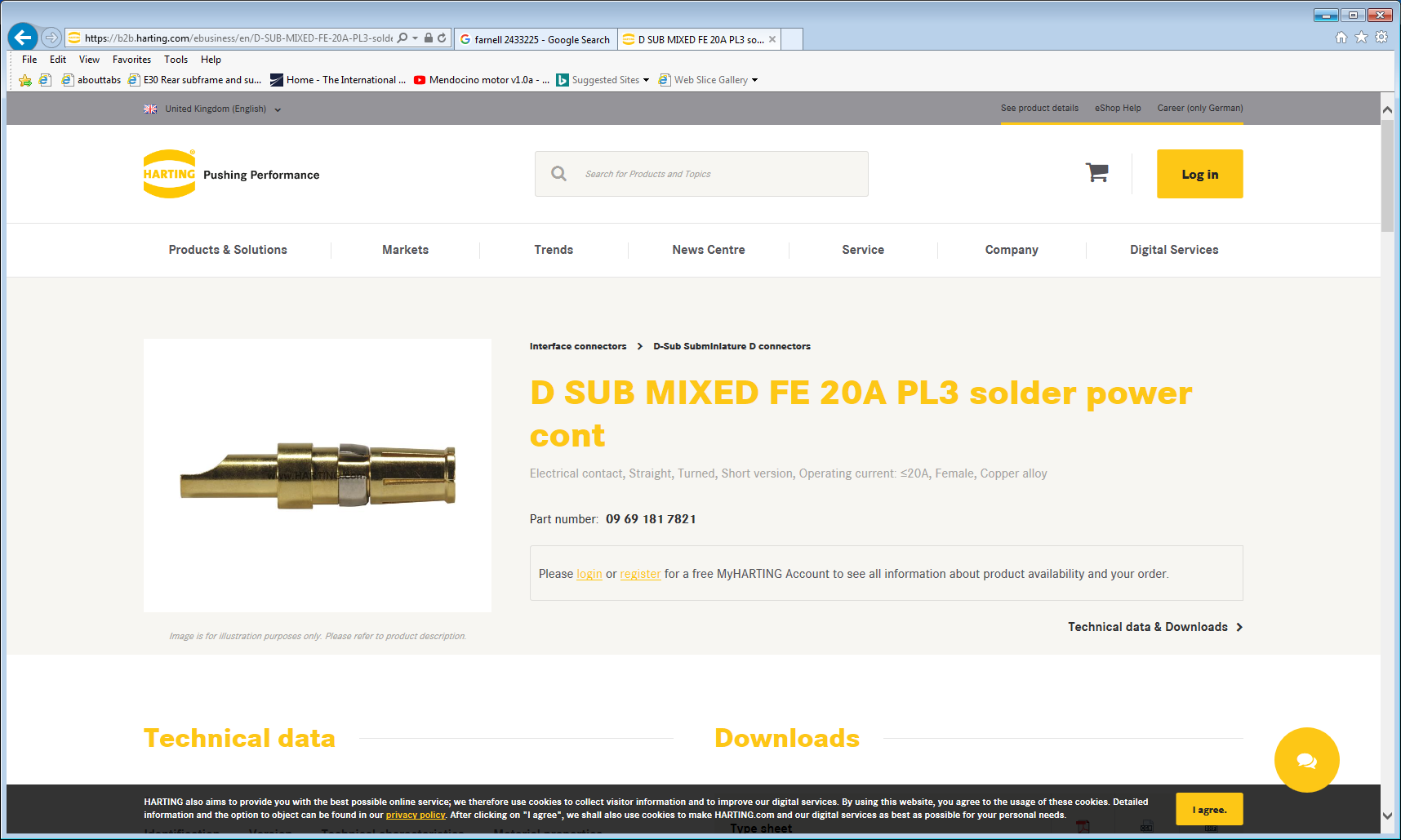 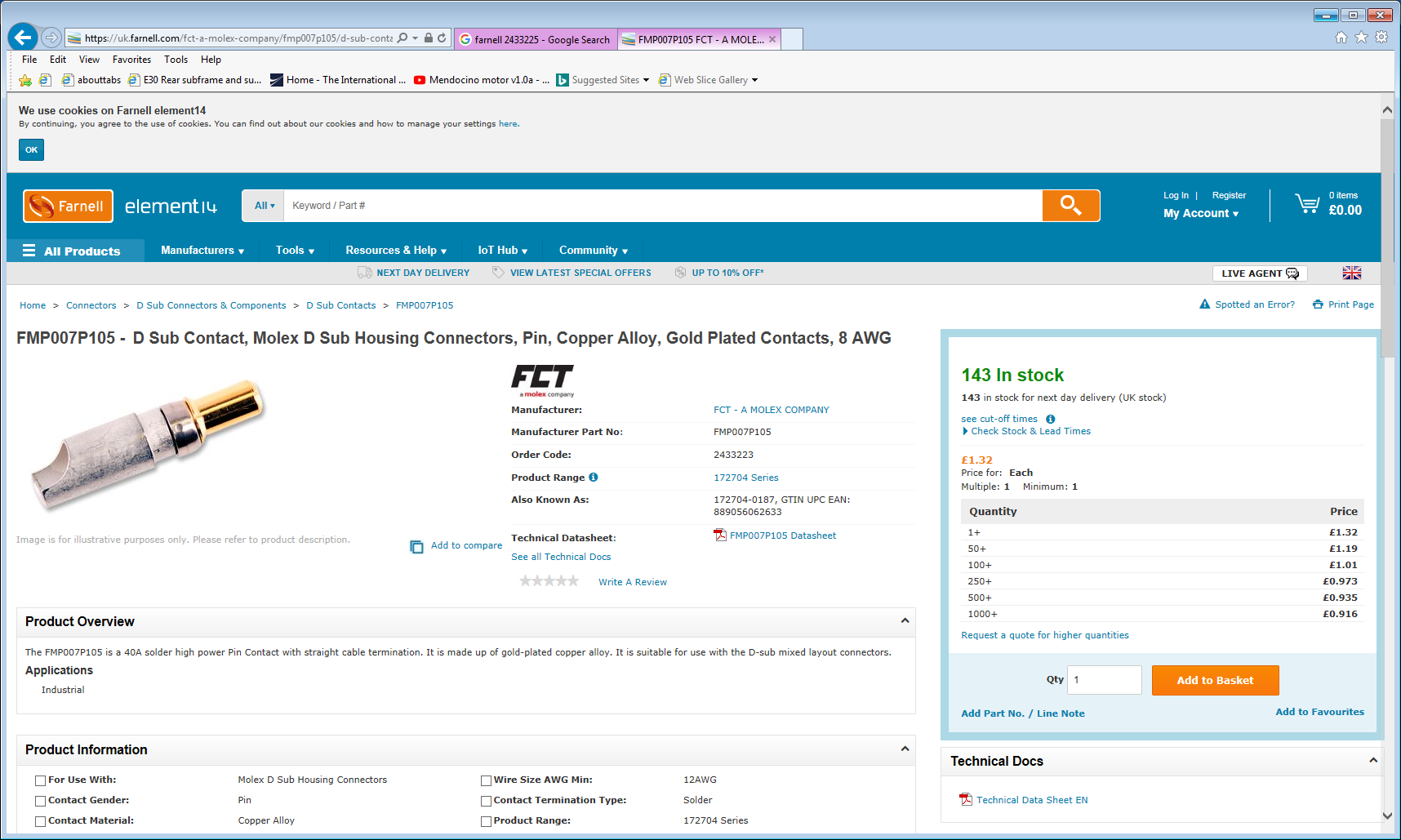 http://www.farnell.com/datasheets/1836823.pdf?_ga=2.199927789.278703743.1546866397-246438842.1465995239
Tresse poly et Cuivre
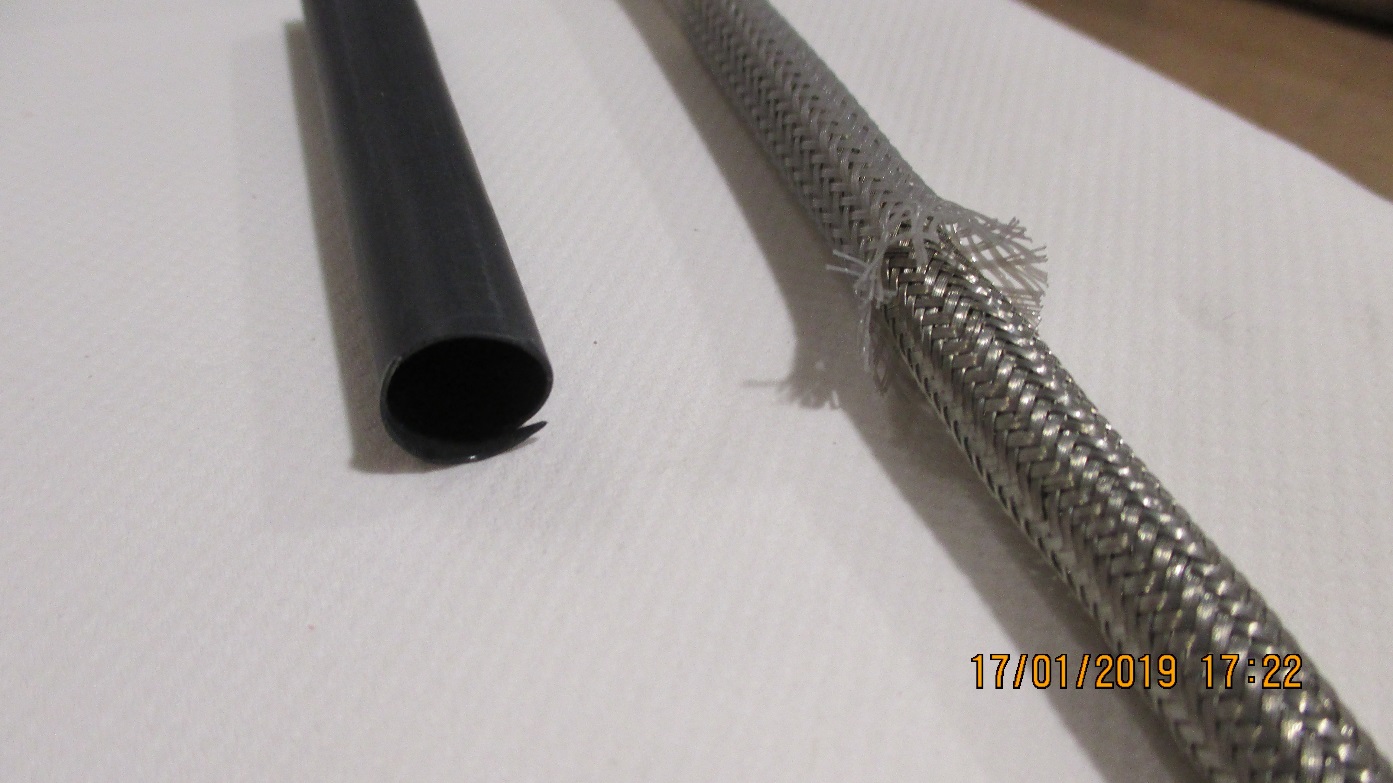 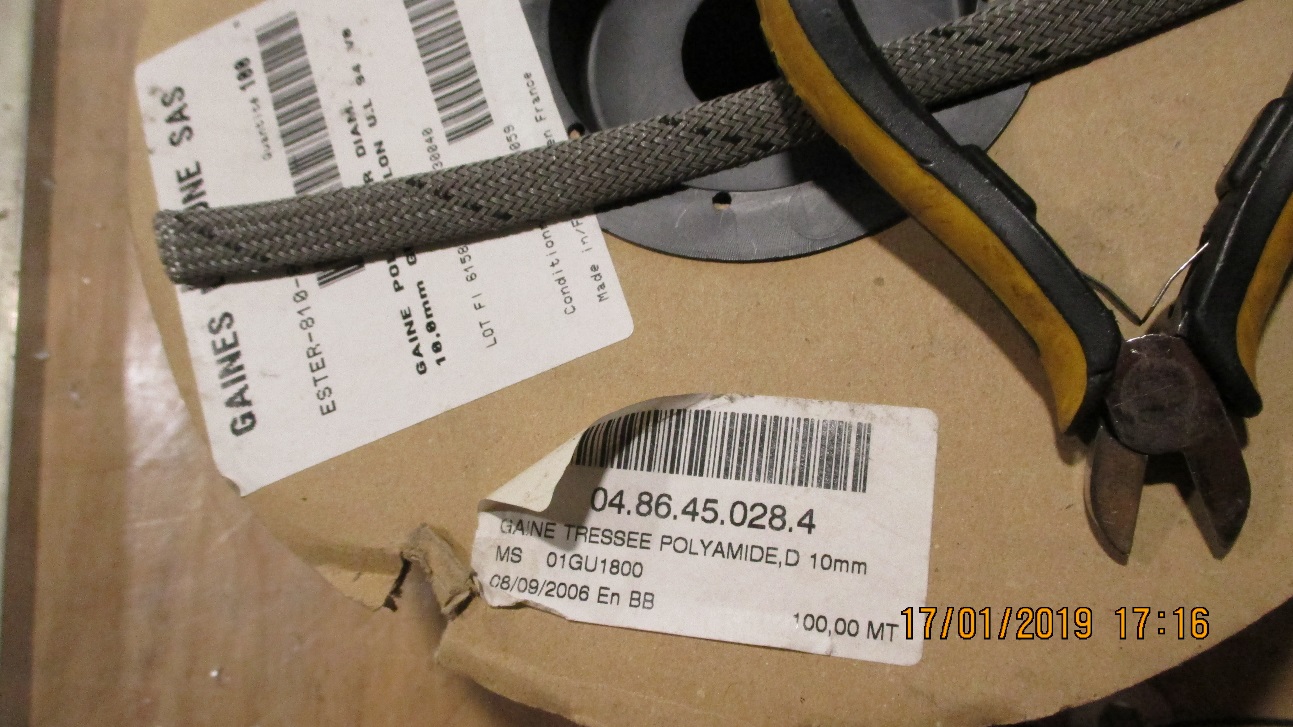 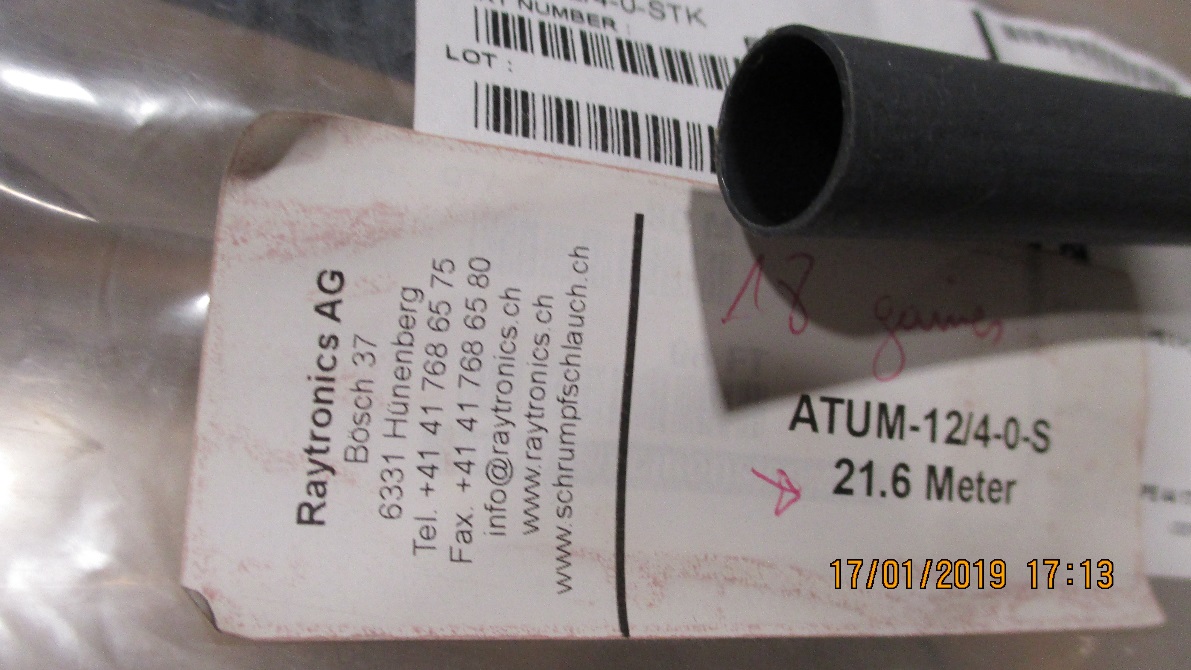 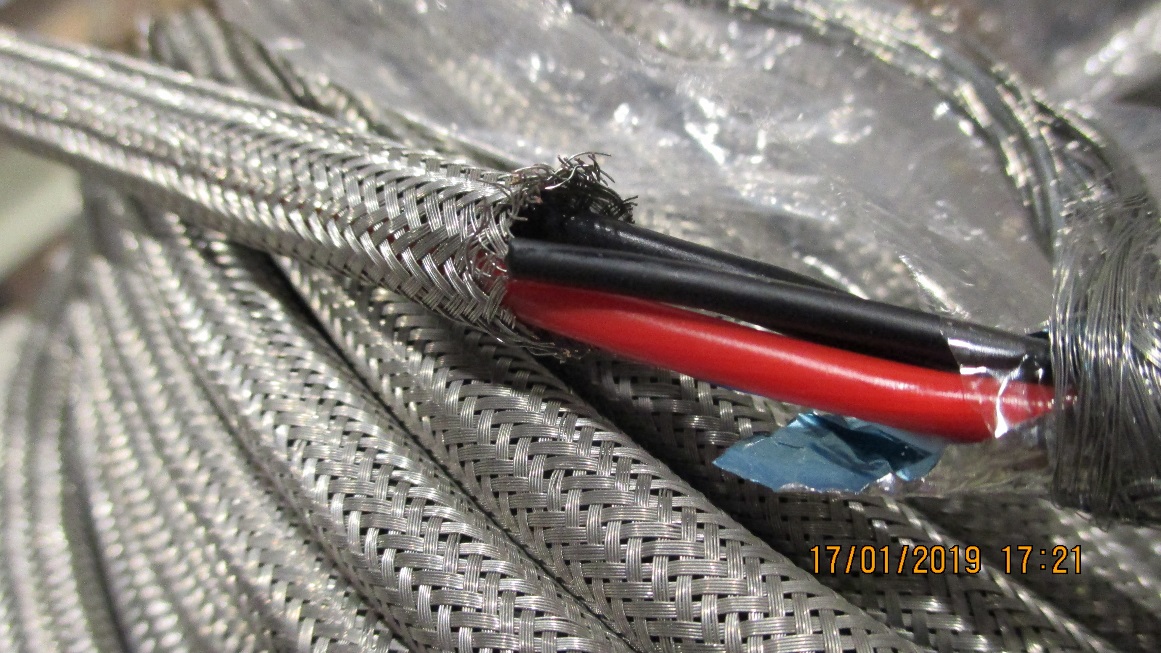 Thermo retractable , Raythem 12/4-0-STK
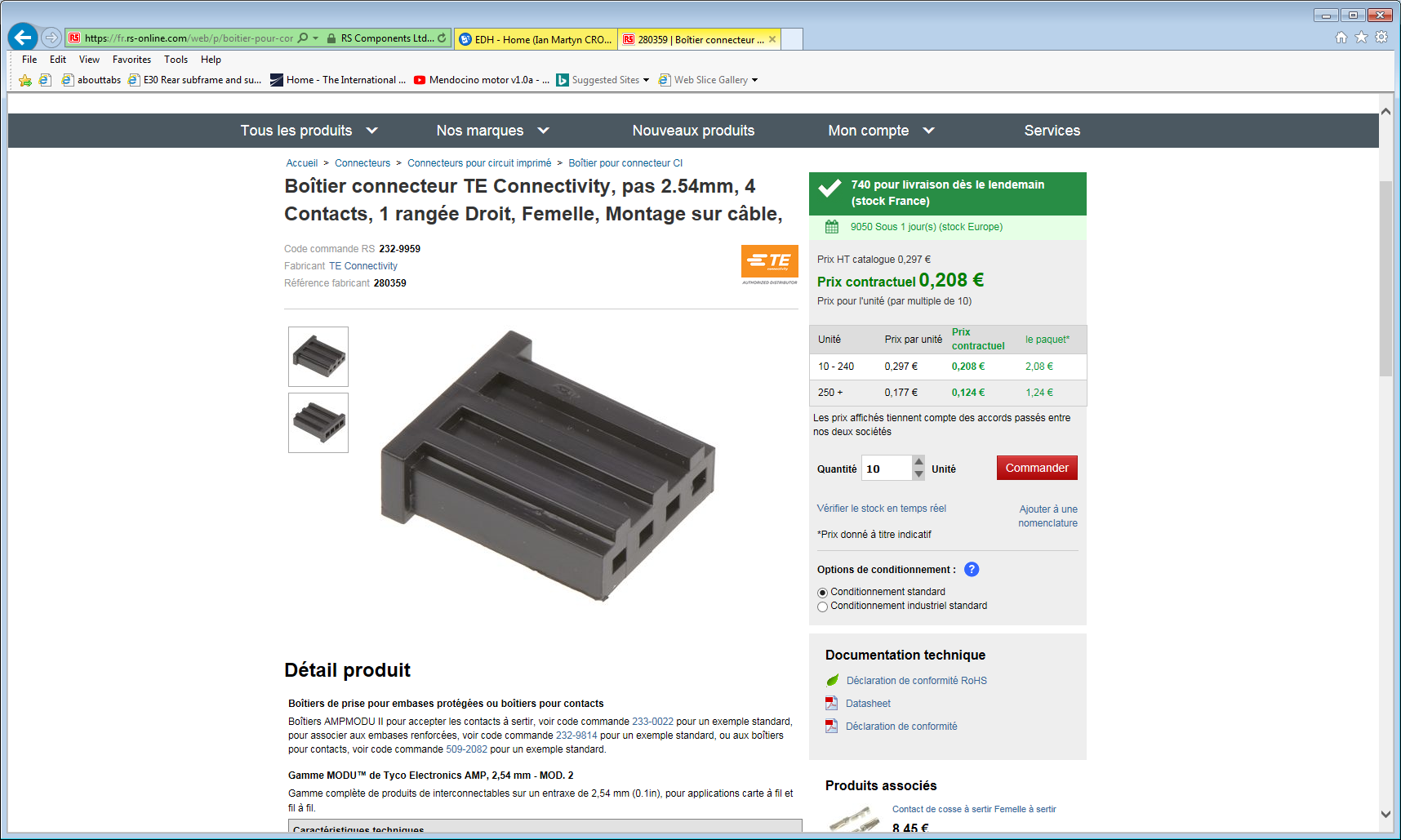 Connecteur cote Alimentation
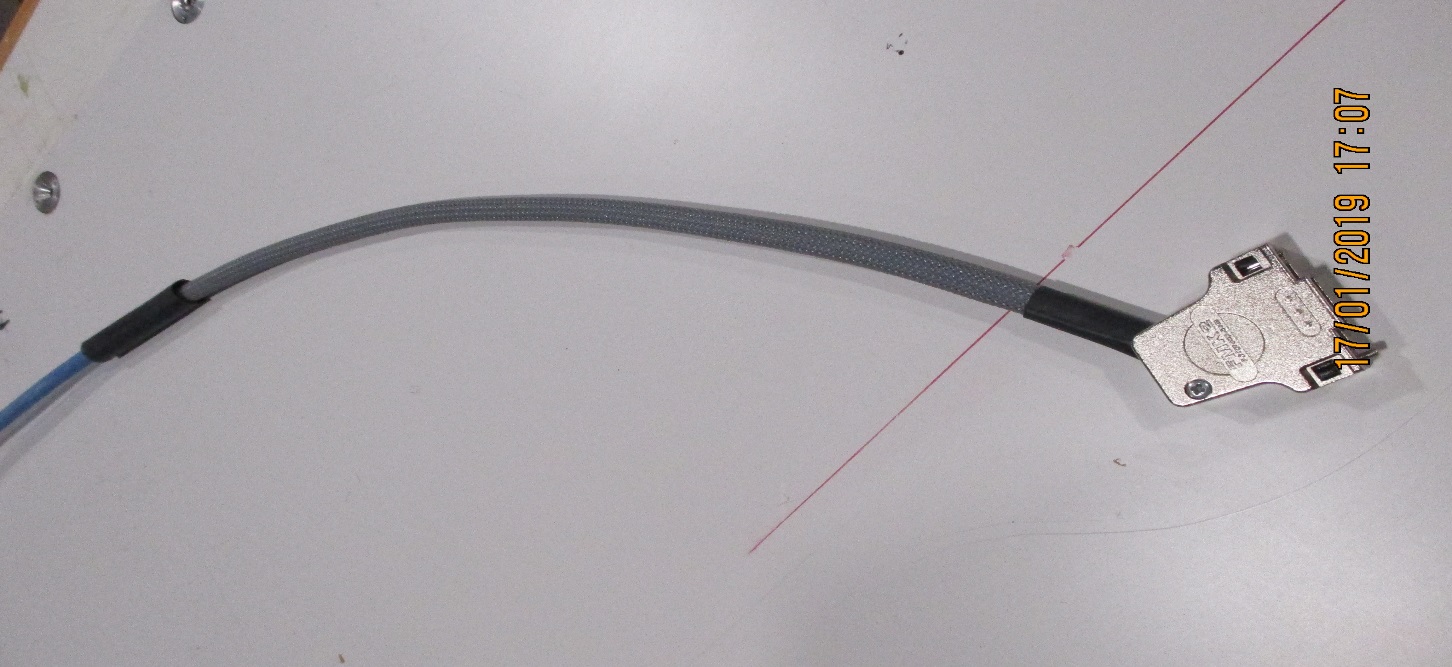 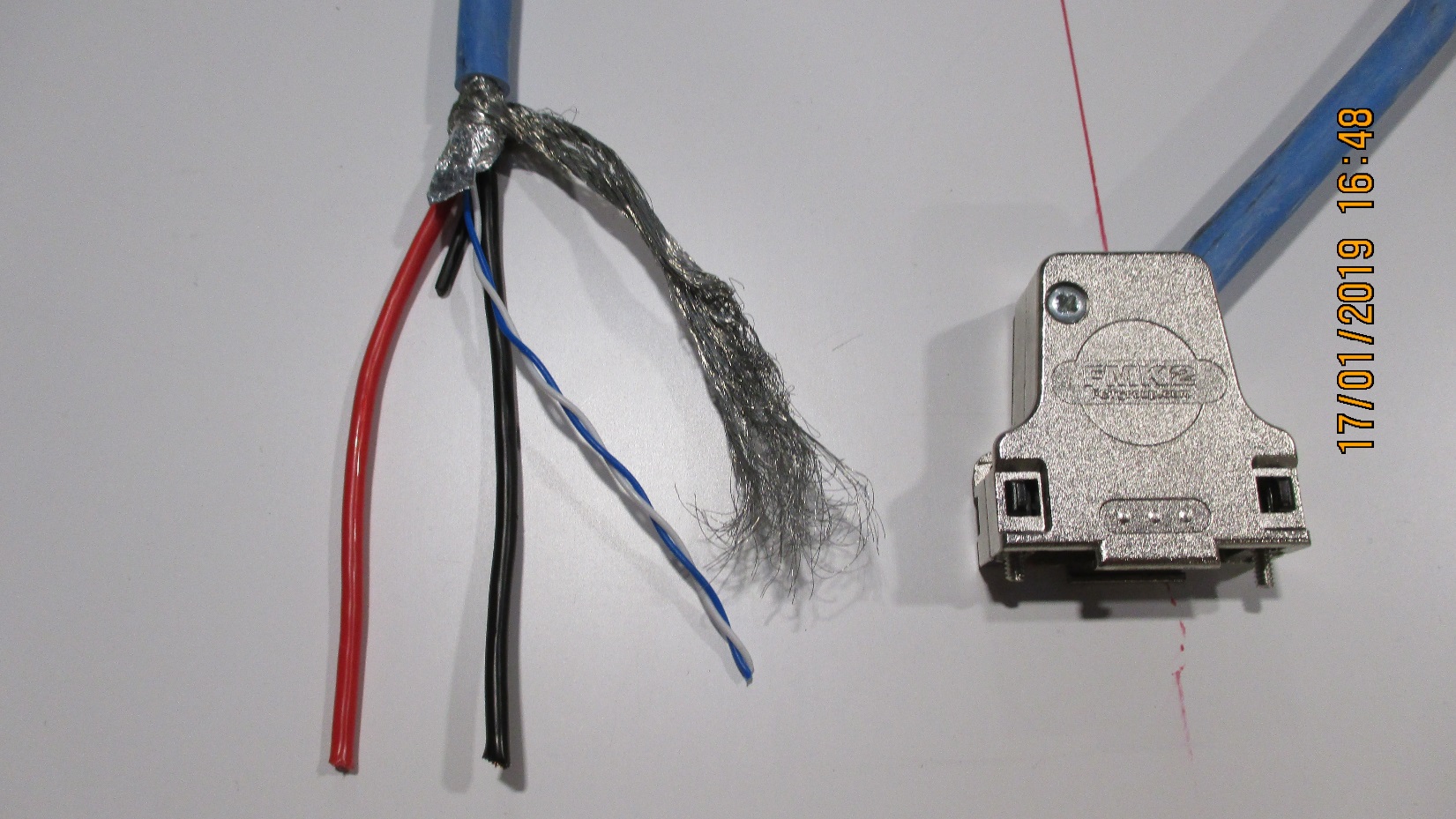 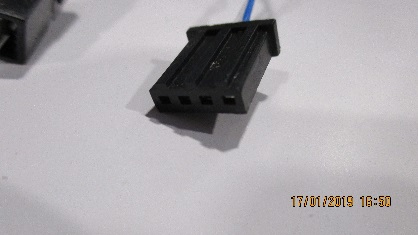 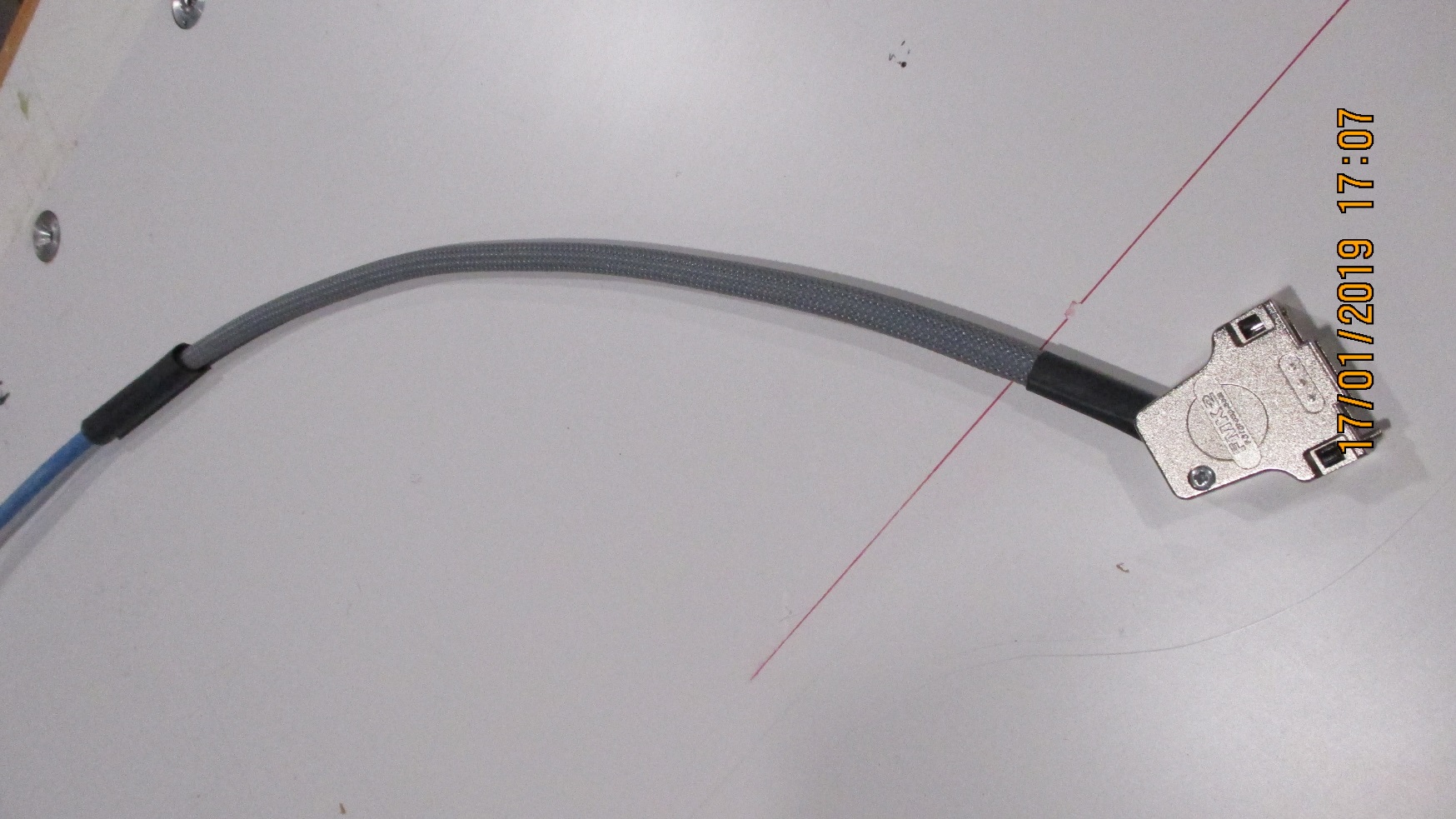 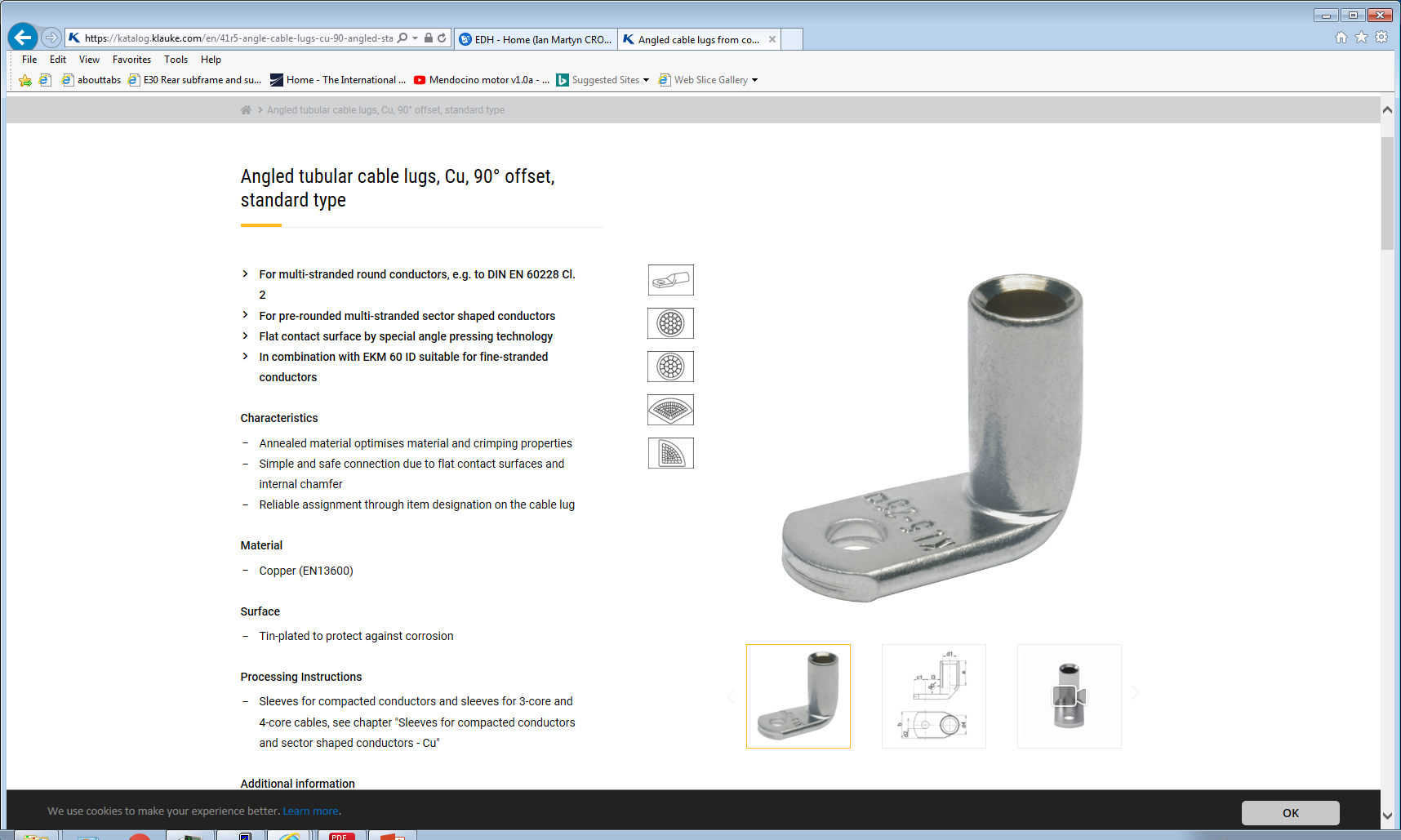 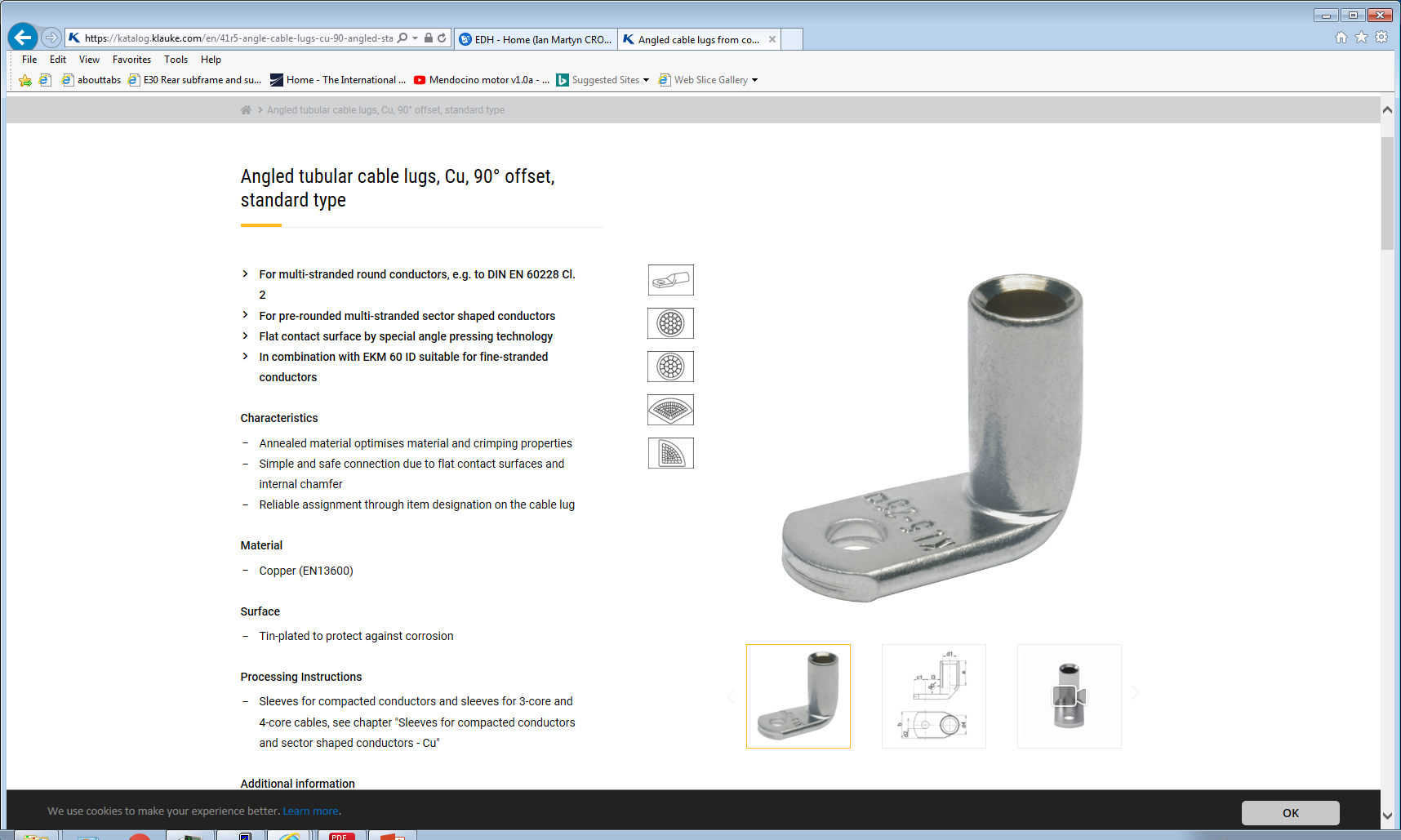 Lug dia 3.5mm
Section  2.5mm2
Sense wire connectors

Sense wire connectors				232-9959 (RS)				
Pins						233-0038 (RS) or Farnell 182206-2
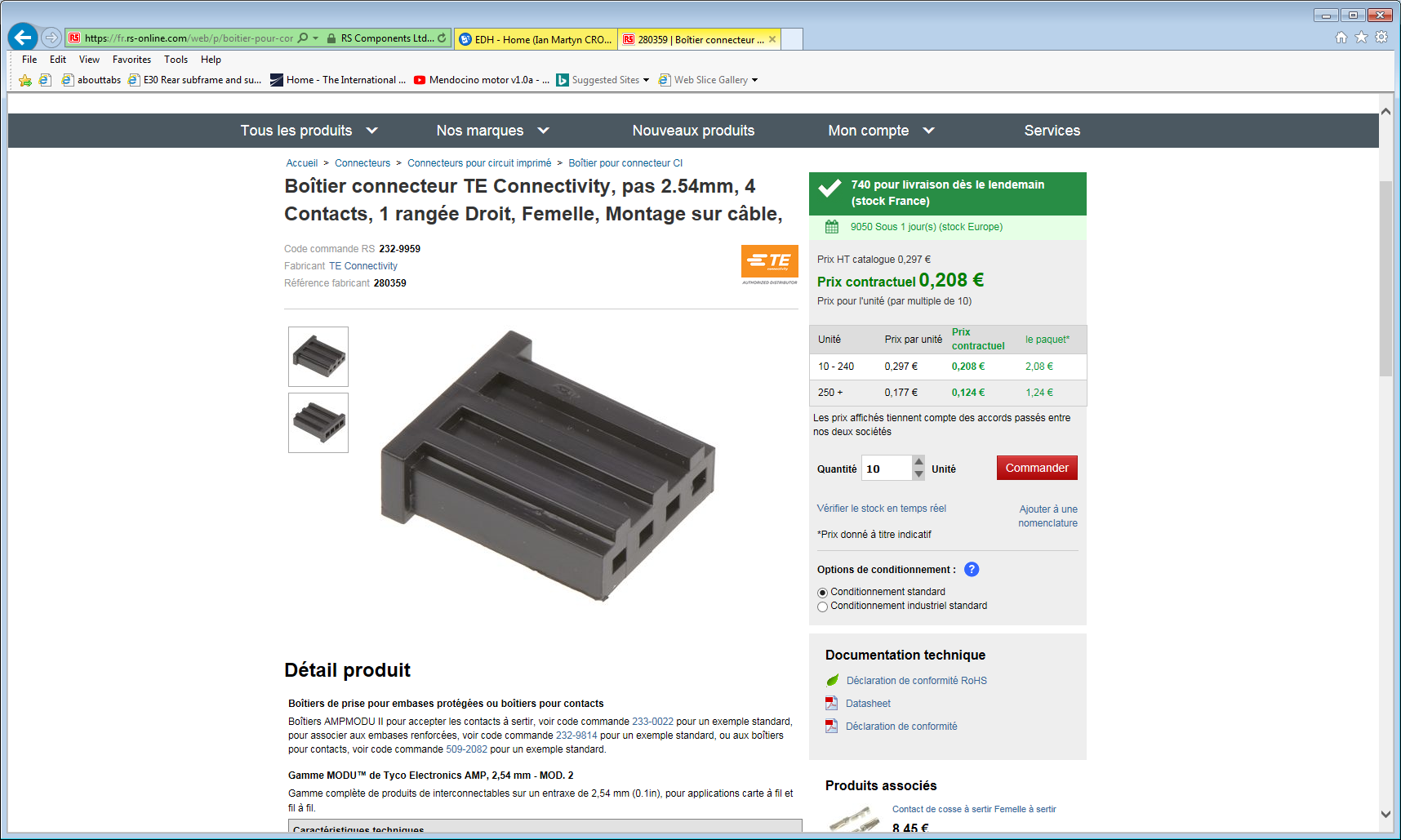 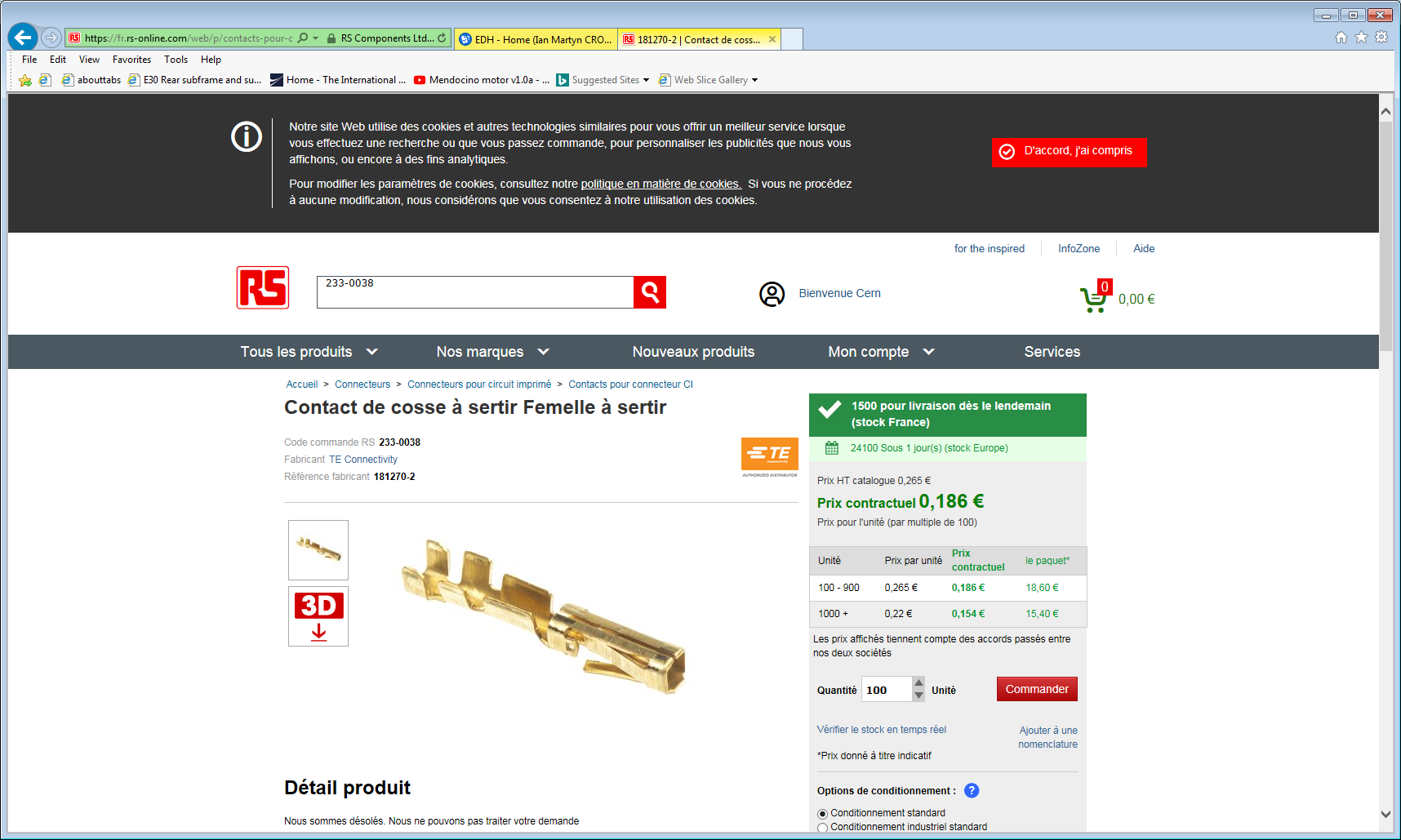 Ce terminal n’est pas connue ce vendredi. Mais pour le cable de 2.5mm2. Voir emplacement sur le alimentation
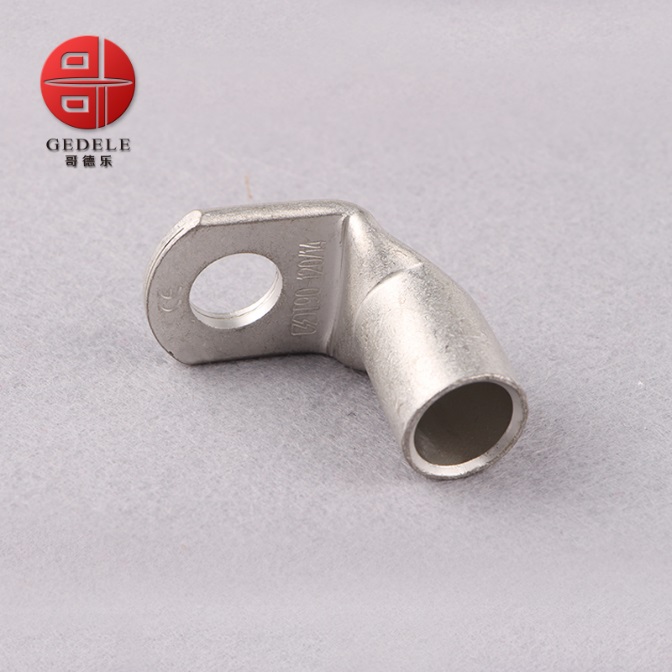 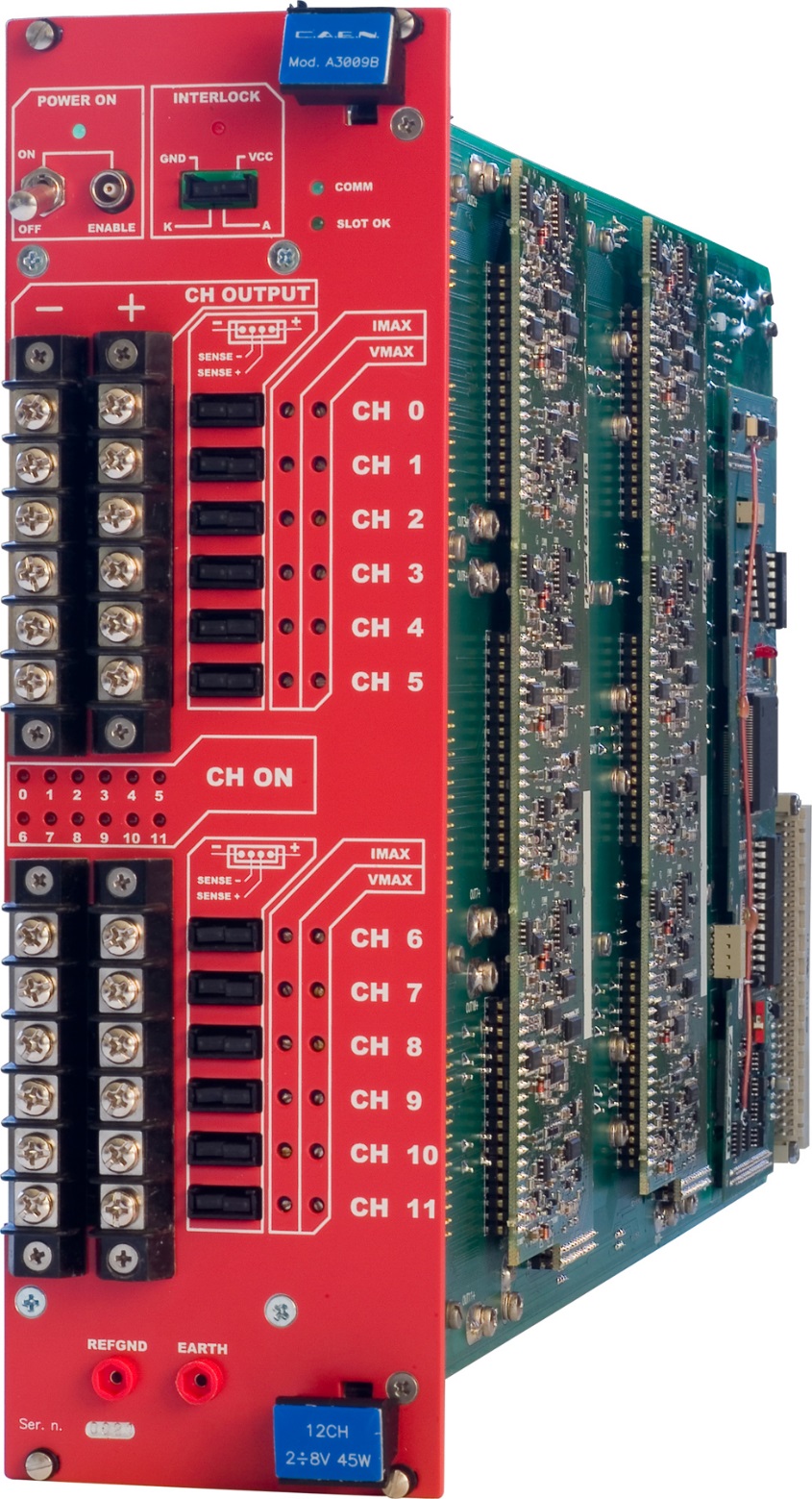 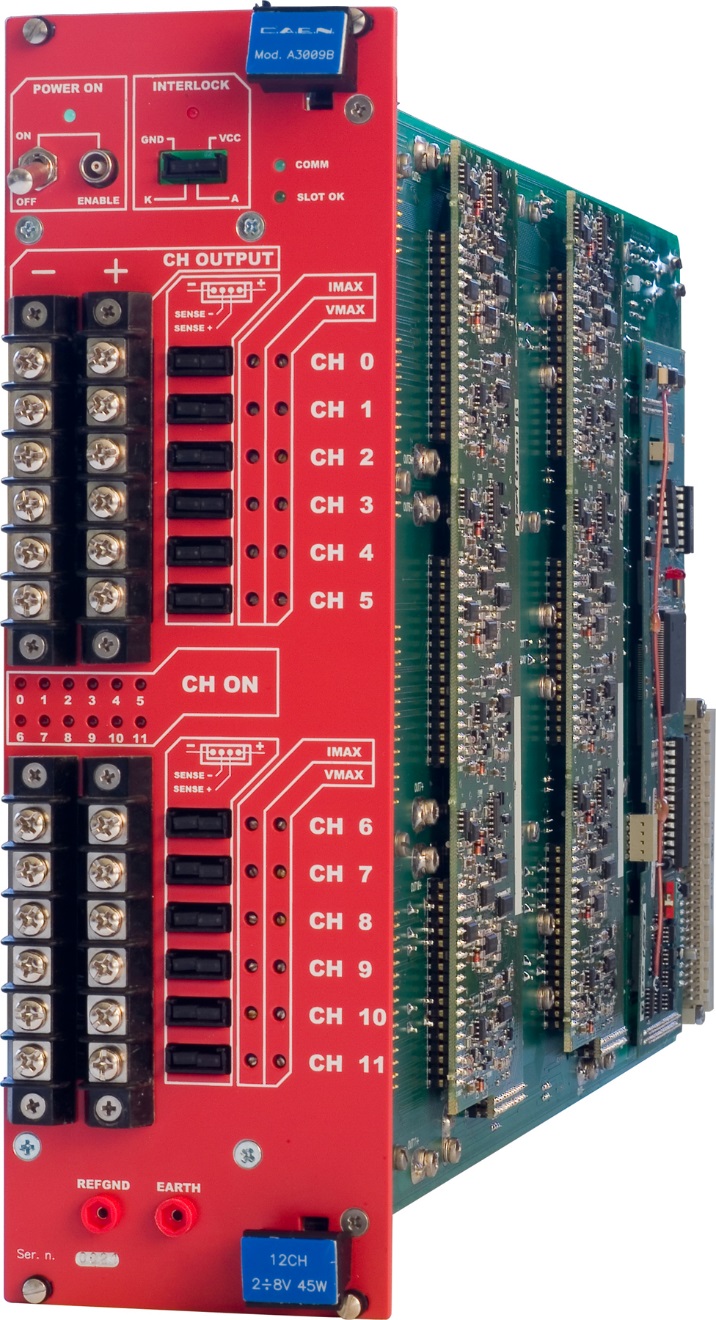 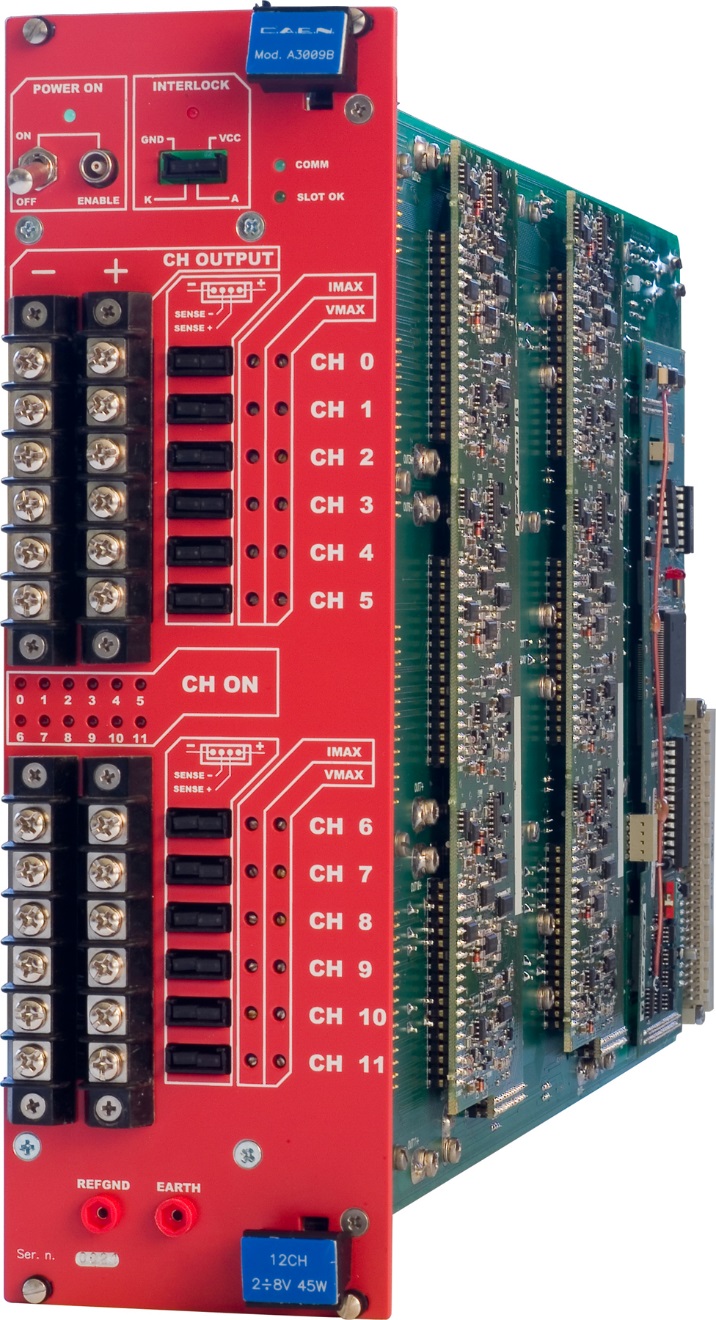 Thread dia.
3.38mm
6-32 inch thread
8.3mm
https://www.caen.it/products/a3009b/
https://www.boltdepot.com/fastener-information/machine-screws/machine-screw-diameter.aspx
Annexes
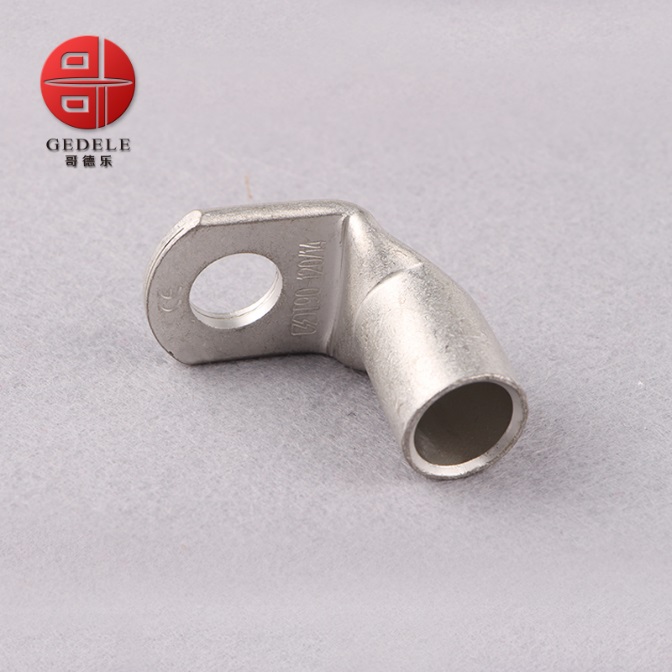 Lug dia 6mm
Section  2.5mm2
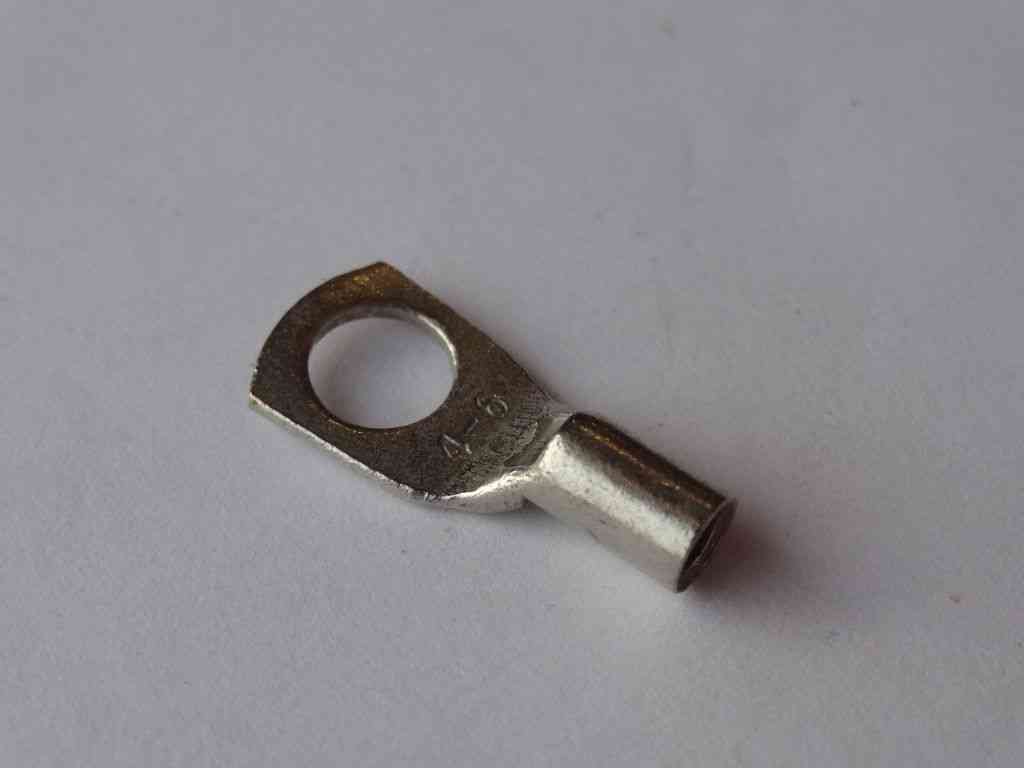 Ring terminal,
T90-25mm 90 Degree Angle Battery End Termi
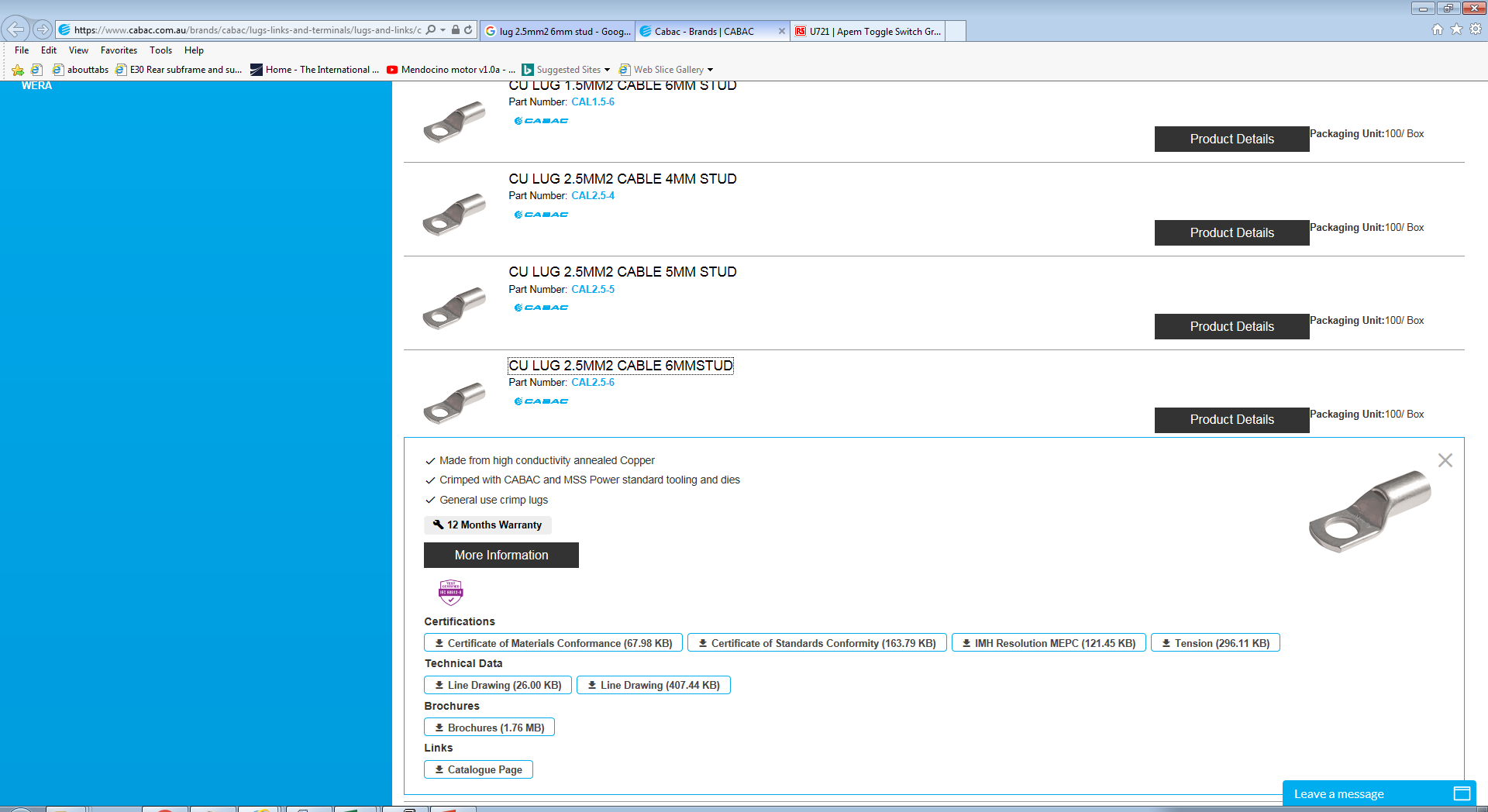 https://www.cabac.com.au/brands/cabac/lugs-links-and-terminals/lugs-and-links/copper-crimp-lugs/cu-crimp-15-95mm2/10100505?s=
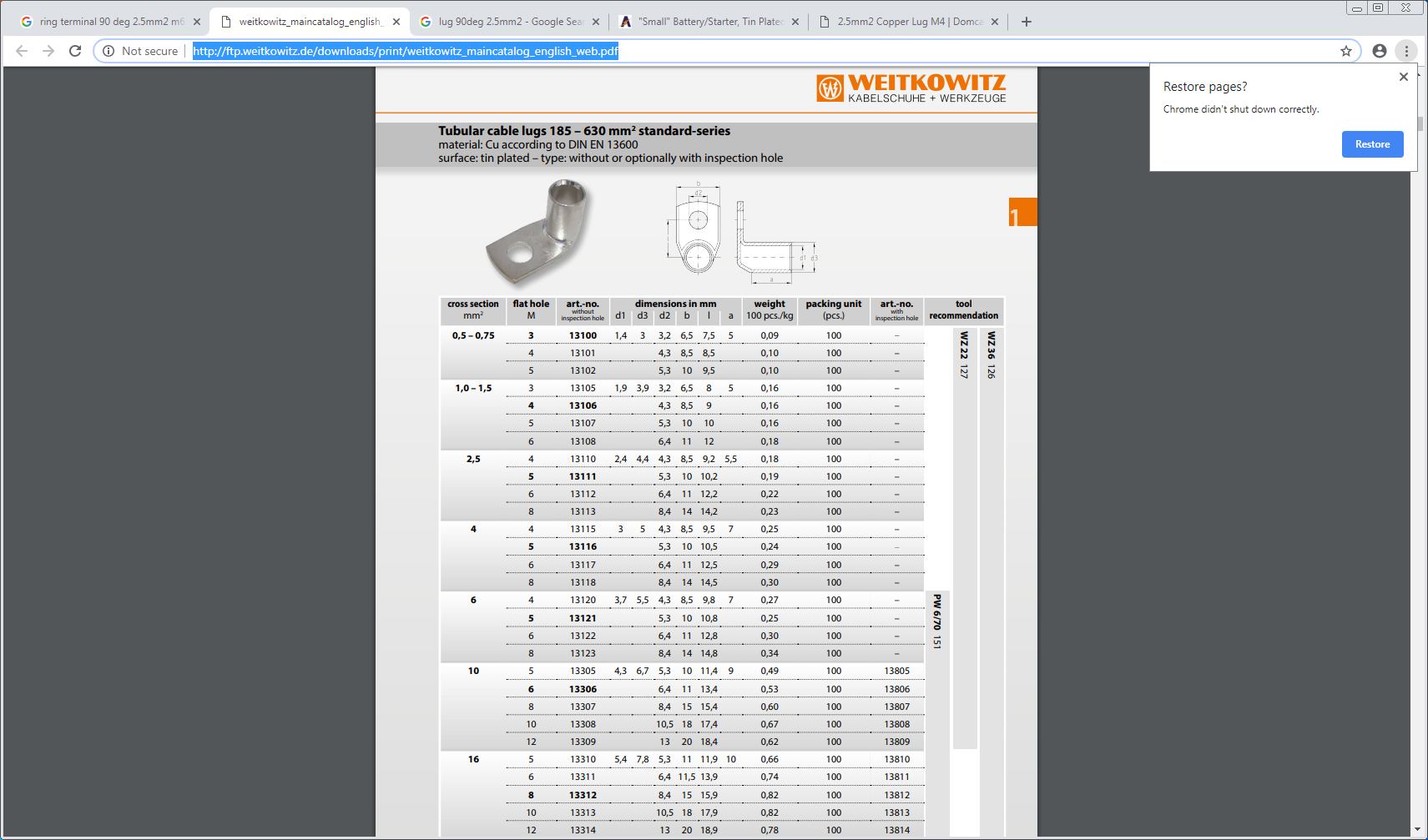 http://ftp.weitkowitz.de/downloads/print/weitkowitz_maincatalog_english_web.pdf
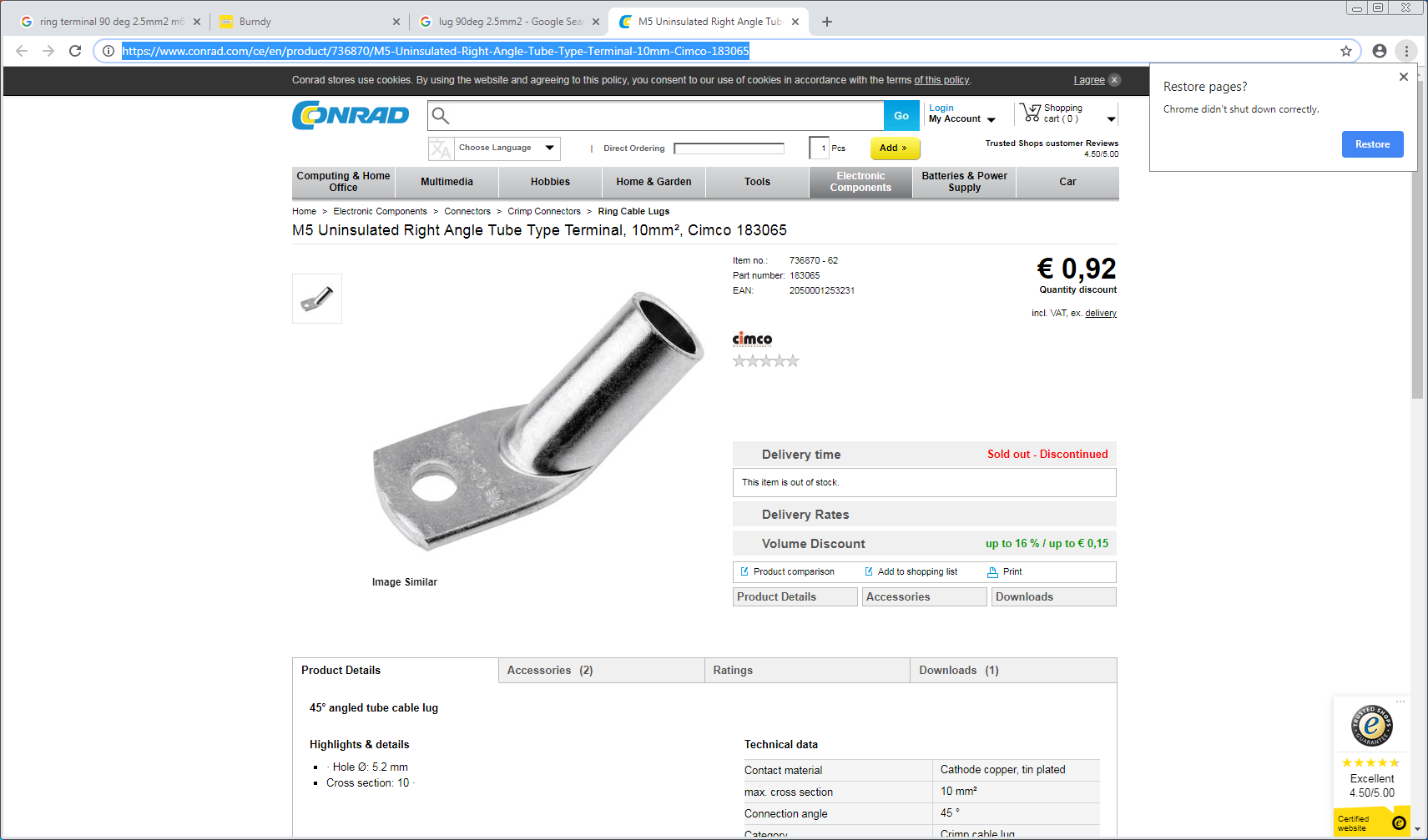 https://www.conrad.com/ce/en/product/736870/M5-Uninsulated-Right-Angle-Tube-Type-Terminal-10mm-Cimco-183065
Lusin input  week 2
https://www.klauke.com/en/electrical/electrical-connection-systems/
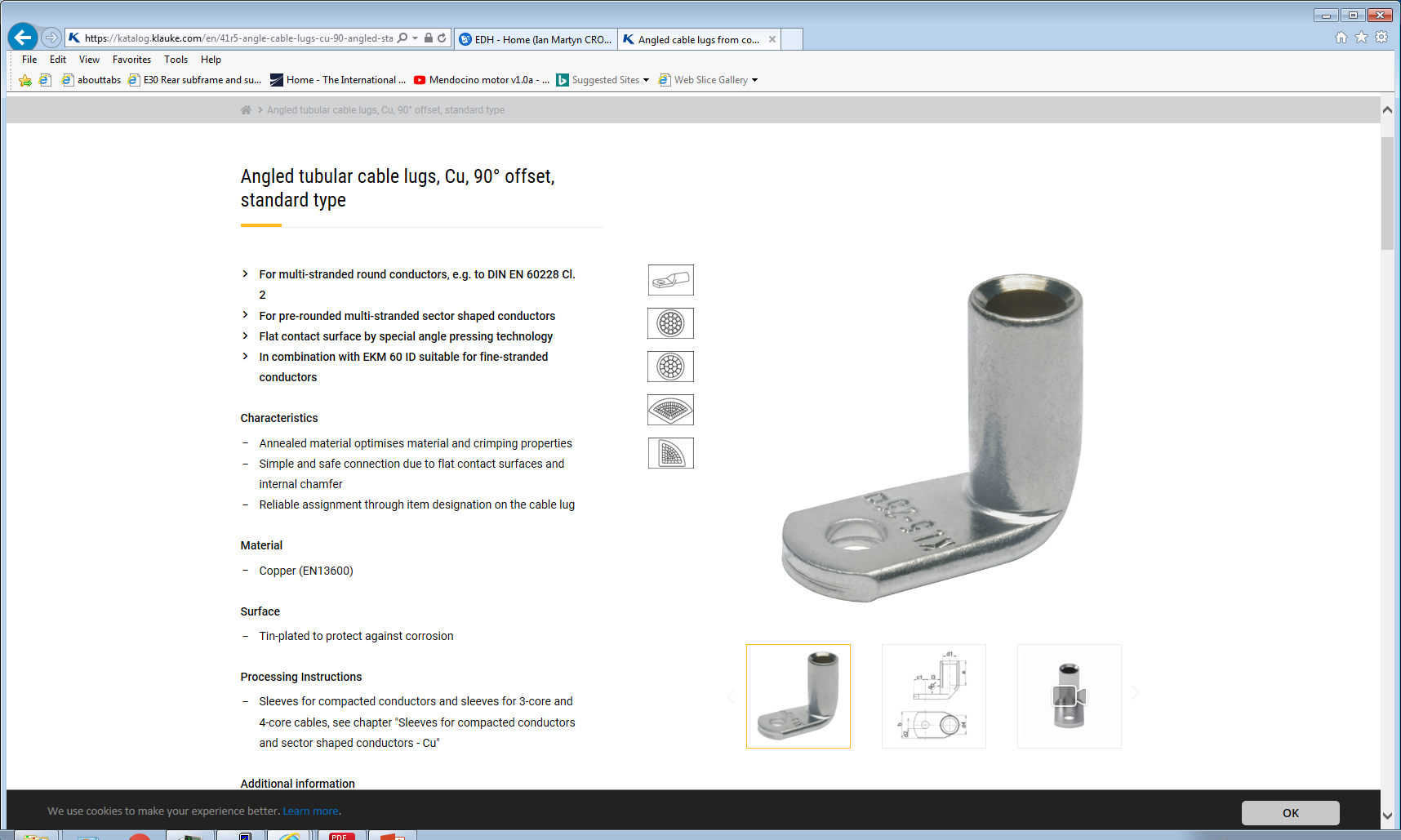 Gustav Klauke GmbHAuf dem Knapp 4642855 RemscheidDeutschlandTel.: +49 (0)2191 / 907-0Fax: +49 (0)2191 / 907-141E-Mail: Klauke-Info@Emerson.com
Panel Mount
Nota , what does the “with solder cup cont” mean
https://b2b.harting.com/ebusiness/en/DSUB-FE-7W2-SHELL-WITH-SOLDER-CUP-CONT/09692015072

https://b2b.harting.com/files/livebooks/en/PRD0200000100047/downloads/395.pdf
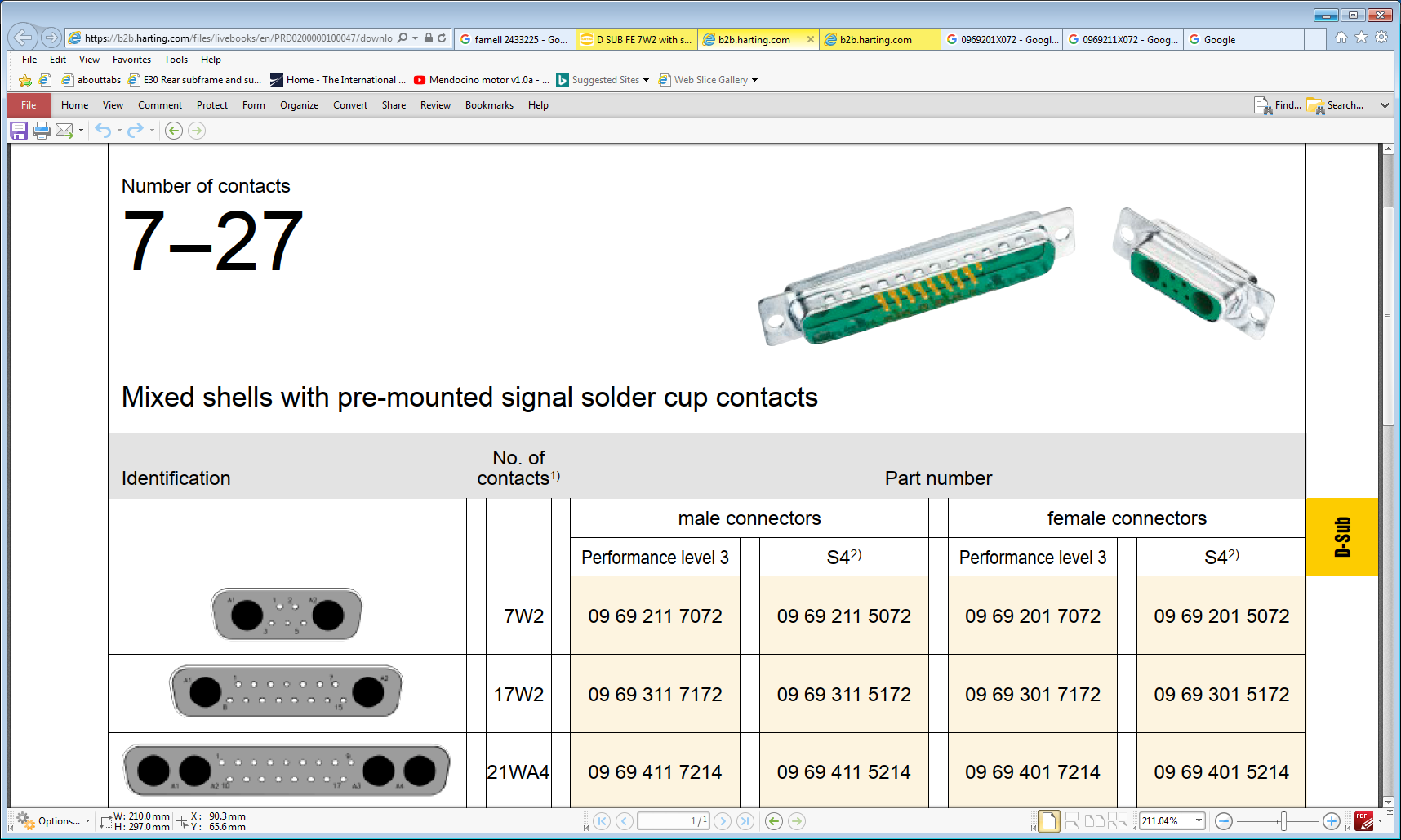 Chamber end with sense wire
D-sub.
Harting 0969201X072
Code commande RS 141-0381 
Référence fabricant 09692015072
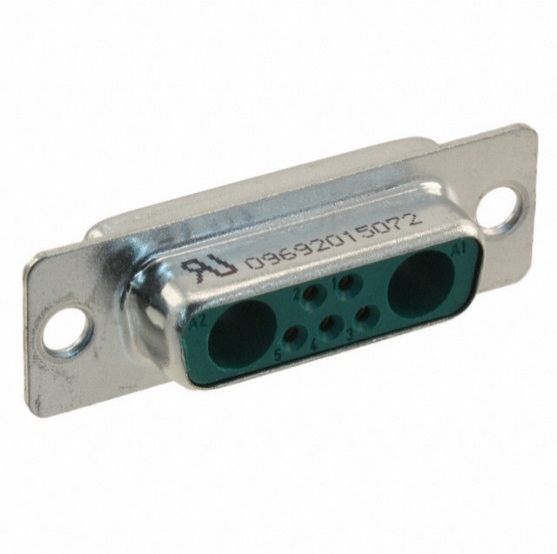 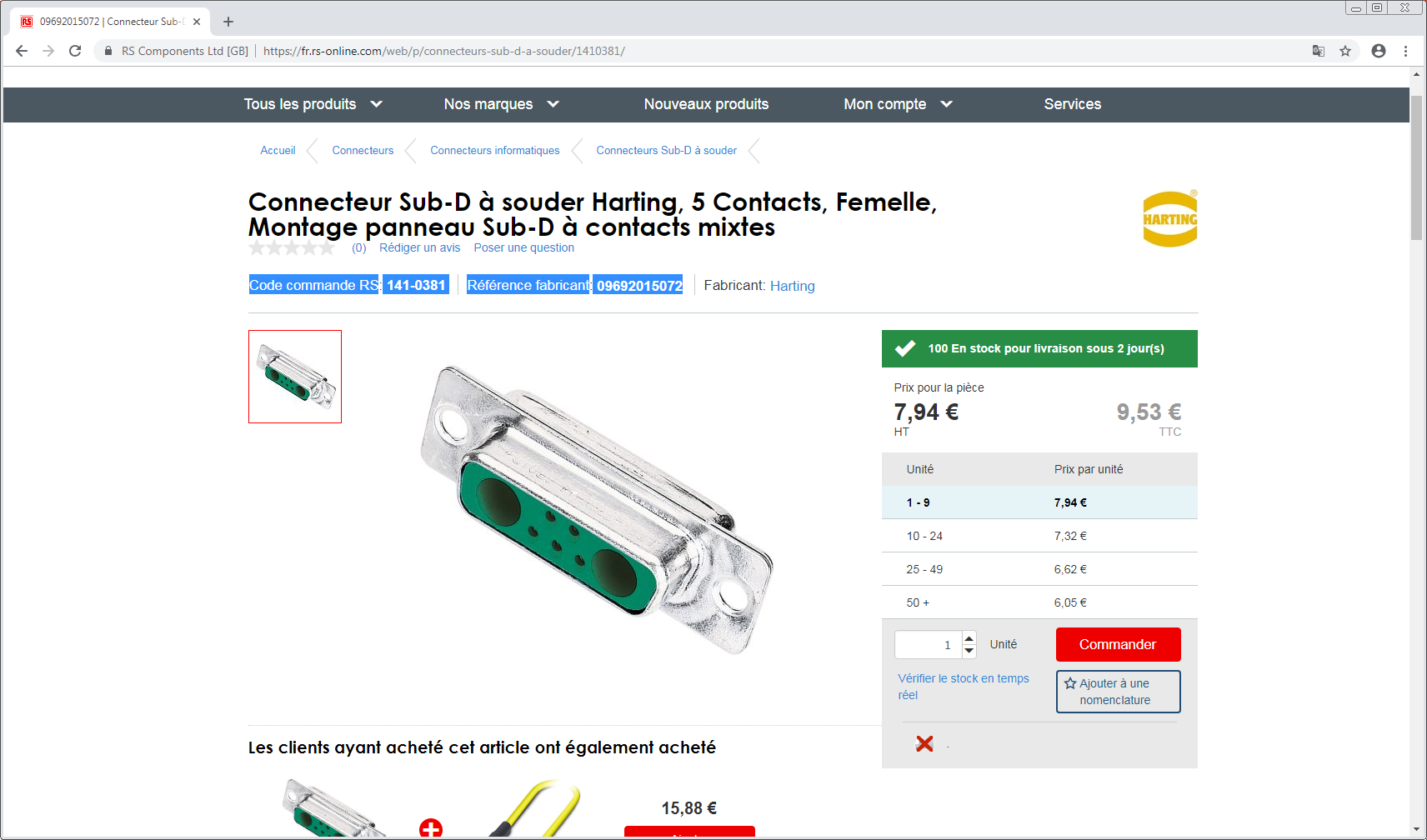 https://b2b.harting.com/ebusiness/en/DSUB-FE-7W2-SHELL-WITH-SOLDER-CUP-CONT/09692015072

Also another supplier
http://common.leocom.kr/pdfcat/pdfcat2009/c126_sec3_Con(D-sub).pdf
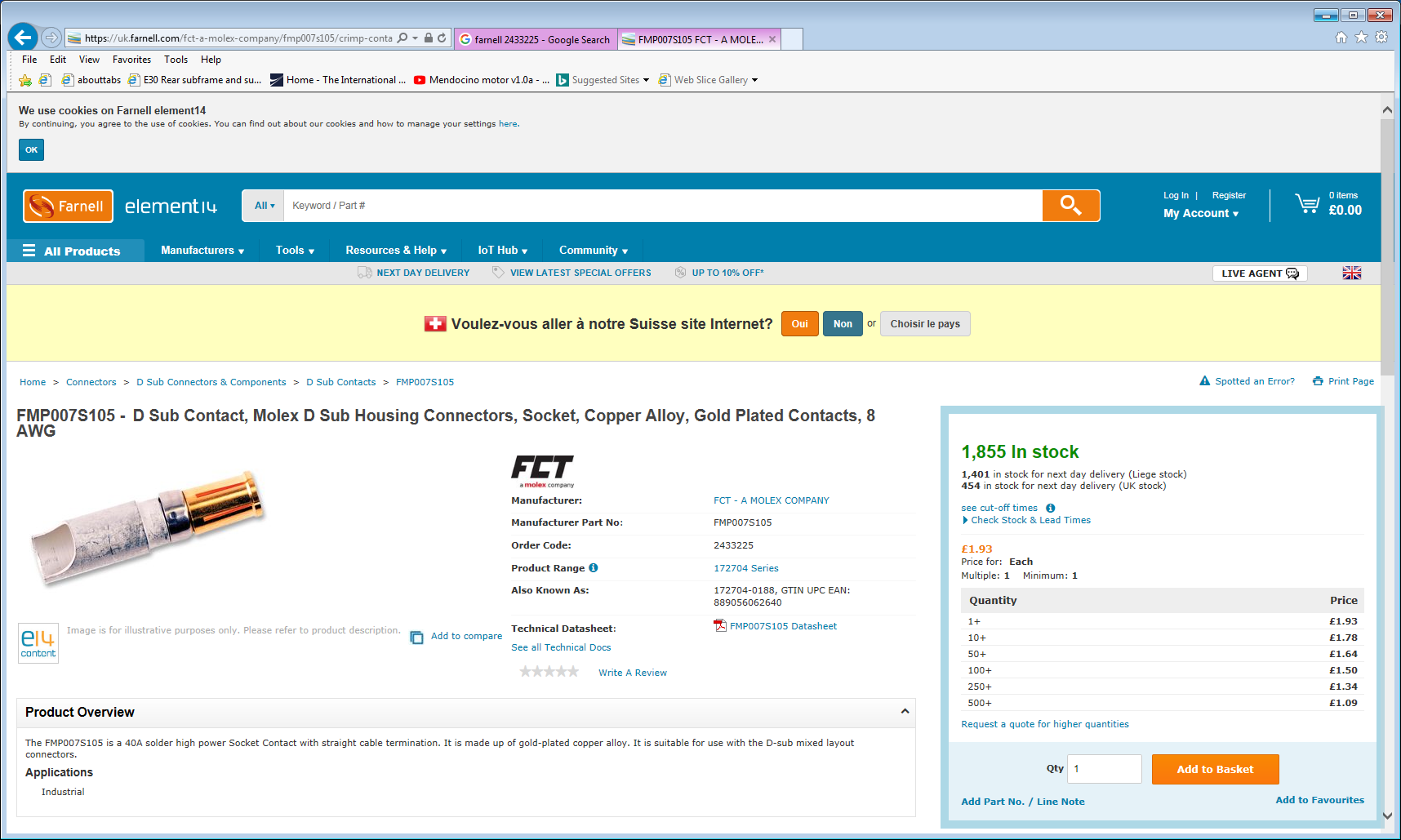 Pins

Farnell

Power
 2433225 female

2433223   male

Sense
http://www.farnell.com/datasheets/1836824.pdf?_ga=2.199927789.278703743.1546866397-246438842.1465995239
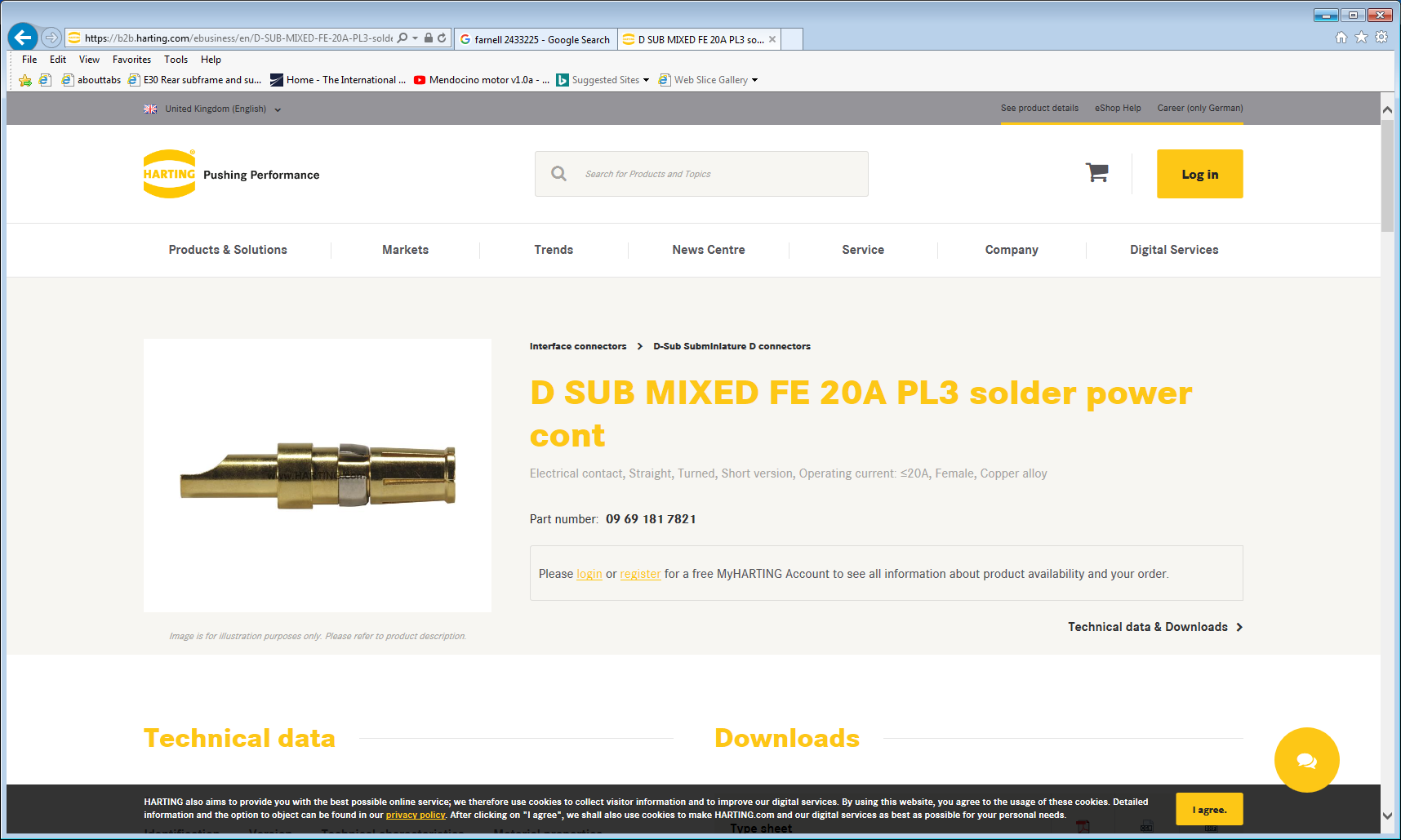 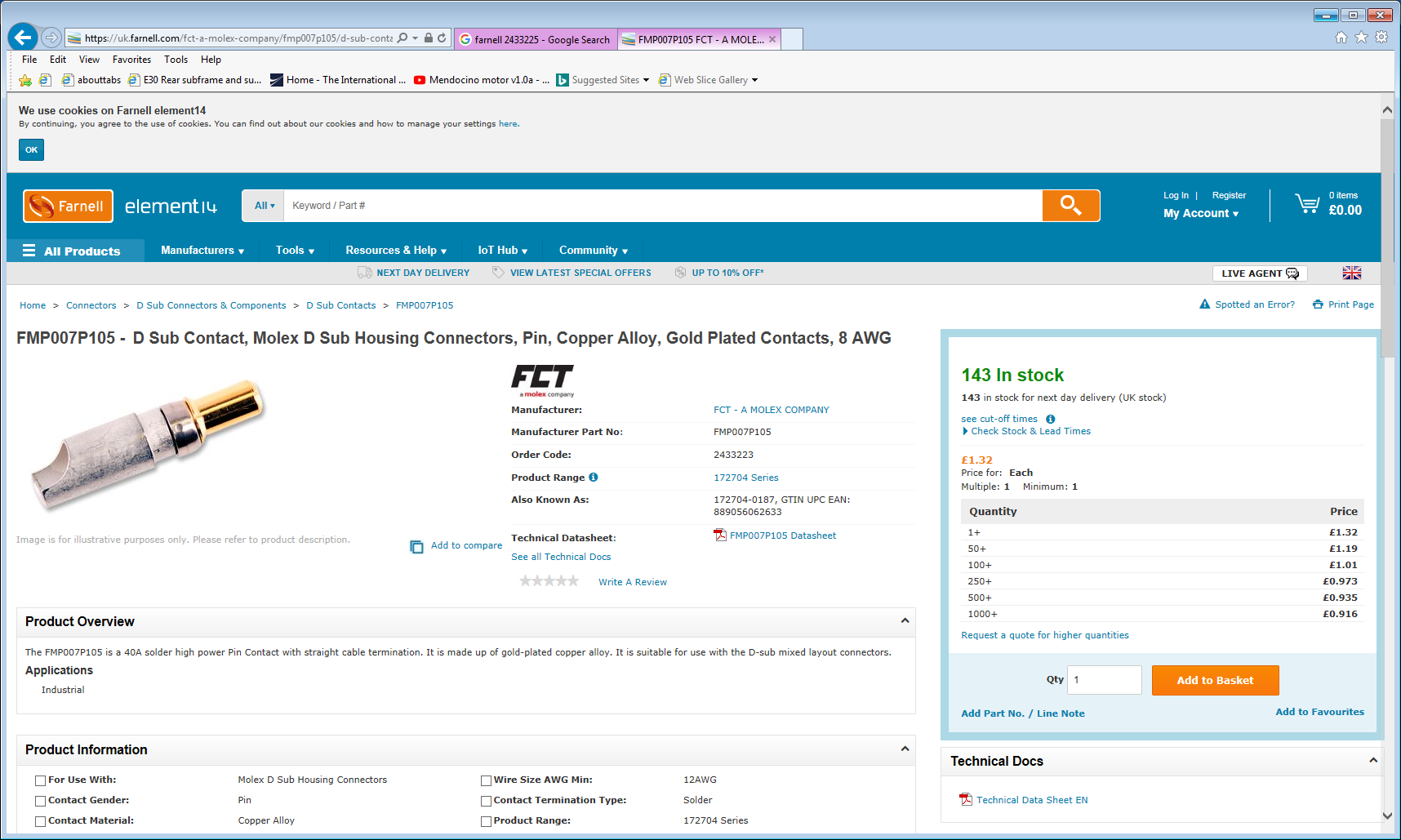 http://www.farnell.com/datasheets/1836823.pdf?_ga=2.199927789.278703743.1546866397-246438842.1465995239
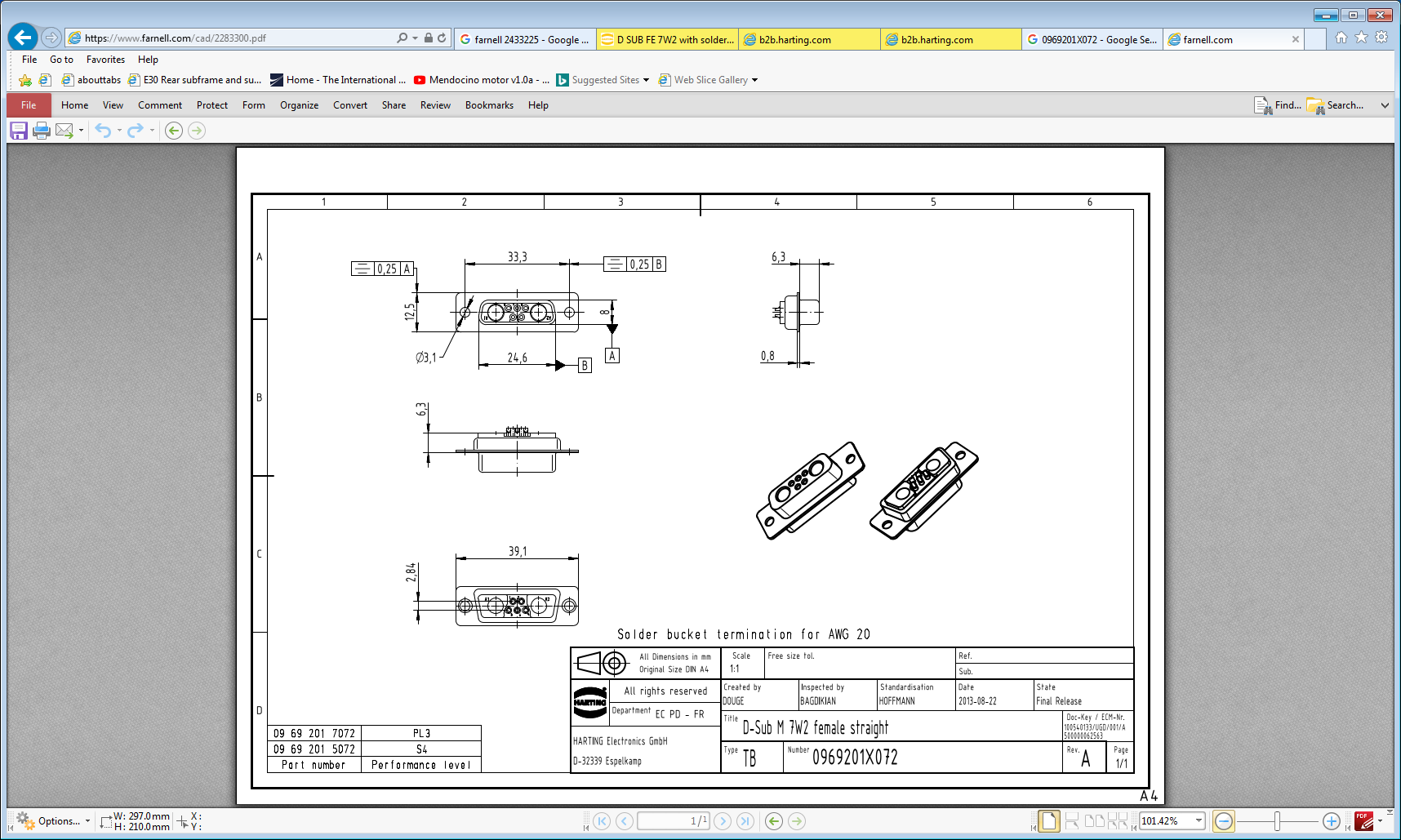 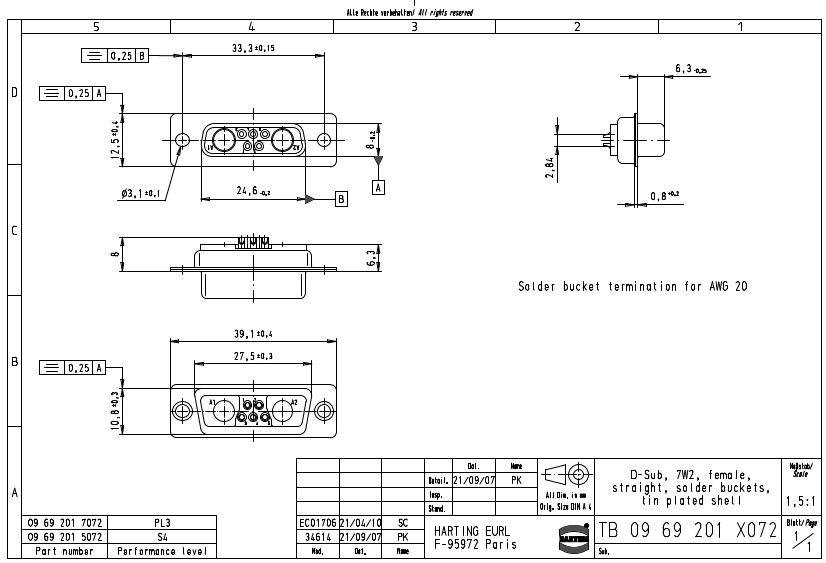 What is female the pins or the body ….???
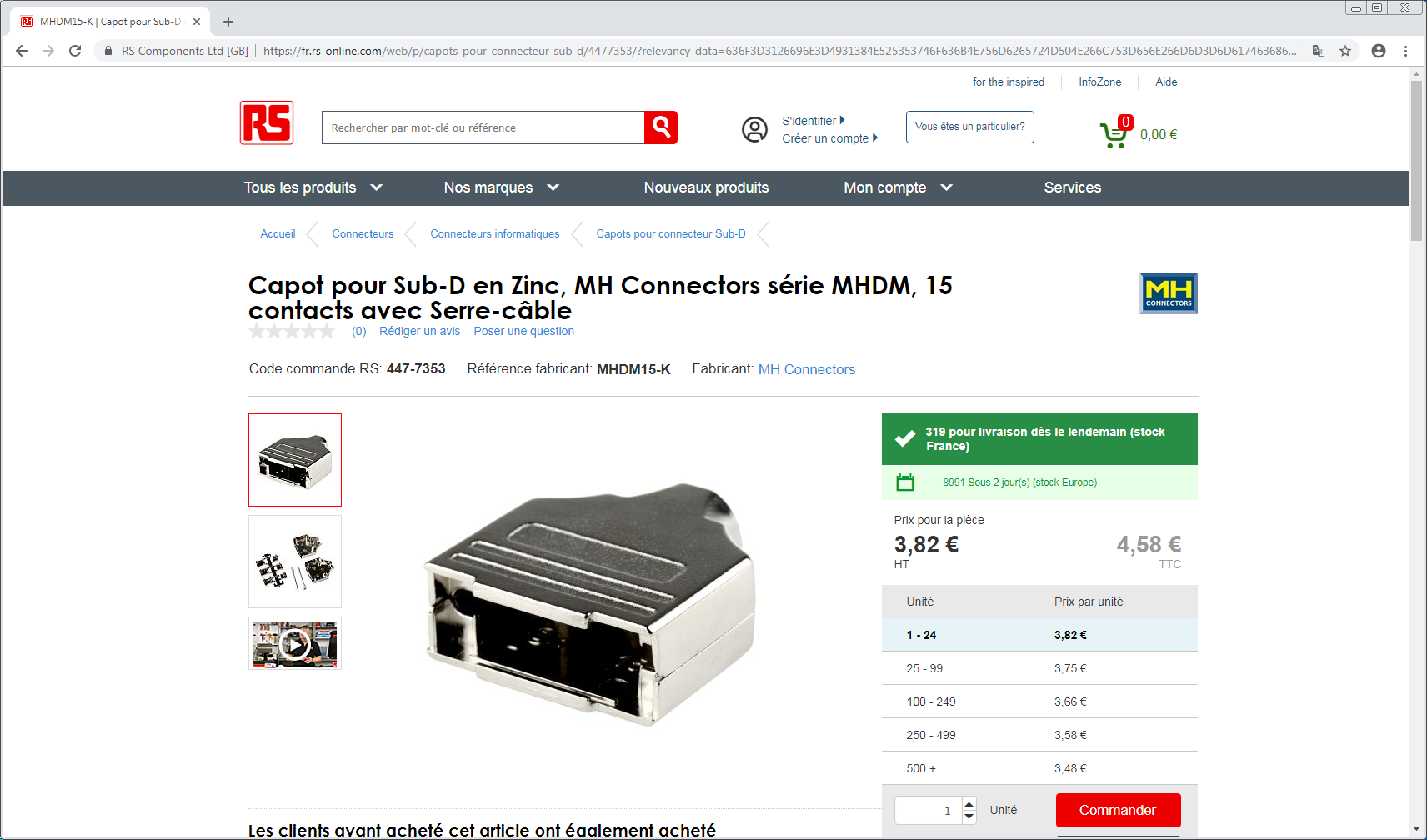 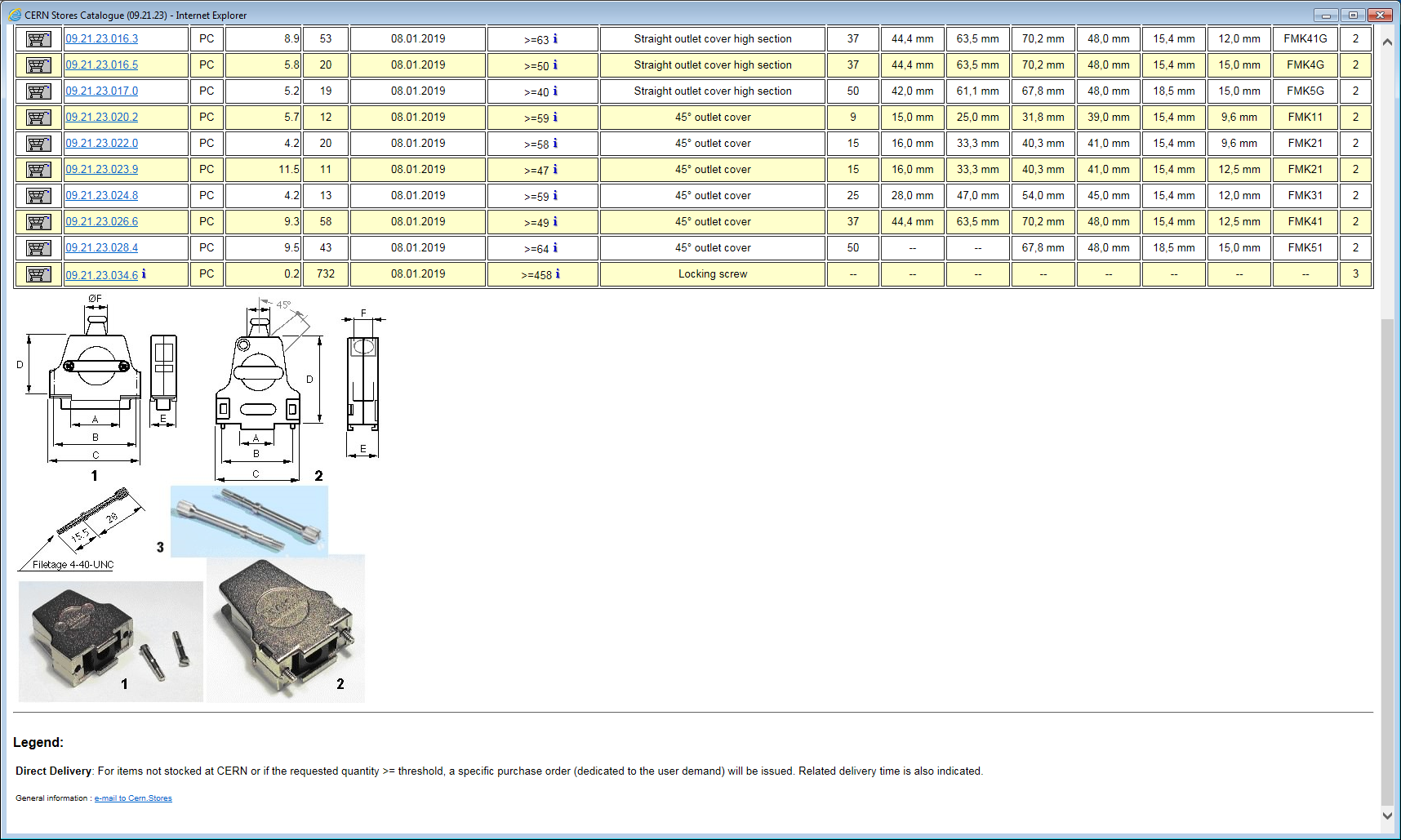 Drawing
https://docs-emea.rs-online.com/webdocs/167c/0900766b8167c5a2.pdf
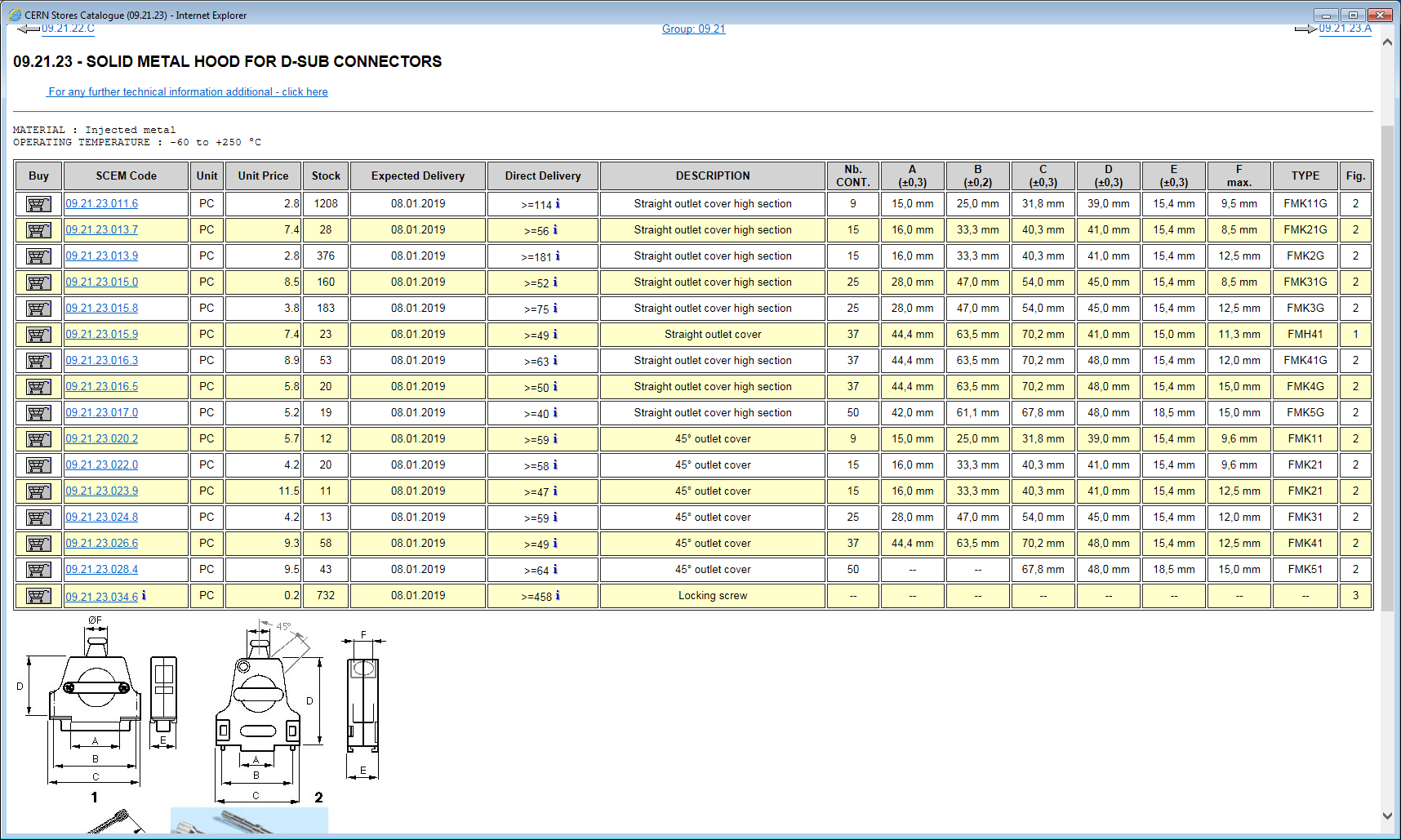 447-7353
Hood is therefore for a 15pin size connector
09.21.23.013.7  Straight outlet cover high section 8,5 mm FMK21G 2 
OR
For dia 12,5 mm	cable	FMK2G SCEM	09.21.23.013.9
For dia 9,6 mm  cable	with 45deg entry 	FMK21		09.21.23.022.0 	4.1chf
Resume of connectors D-Sub
				RS			Farnel			Quantity		

Base Cable end			923-5189						144 + 26 = 170
Female pins						 2433225 		144 + 26 = 170
Male pins							 2433223			144 + 26 = 170
Hood				447-7353						144 + 26	= 170



FMK21	 with 45deg entry 
For dia 9,6 mm  cable
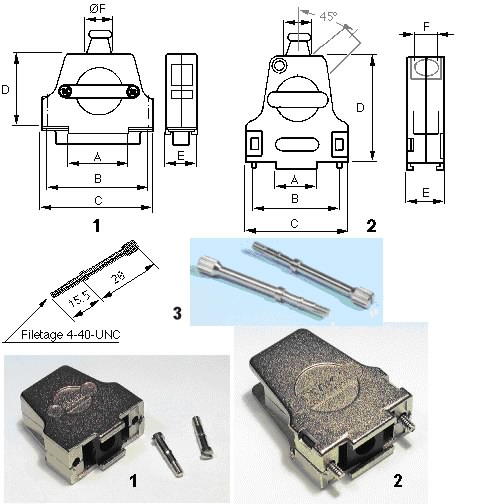 Lengths by S. Bally from the IO
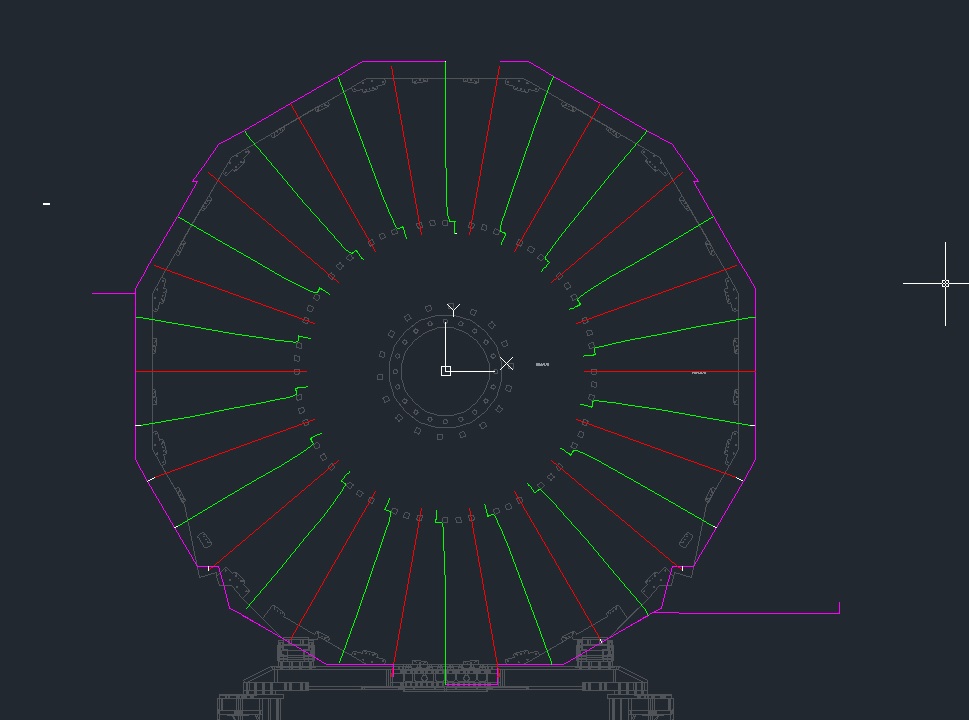 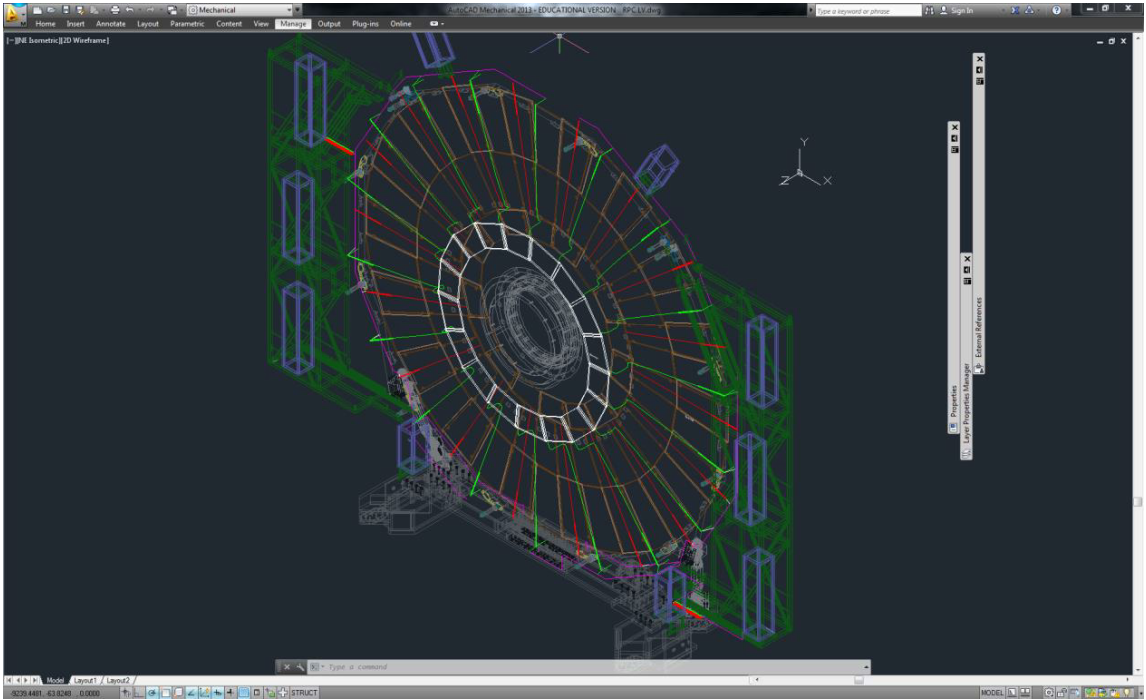 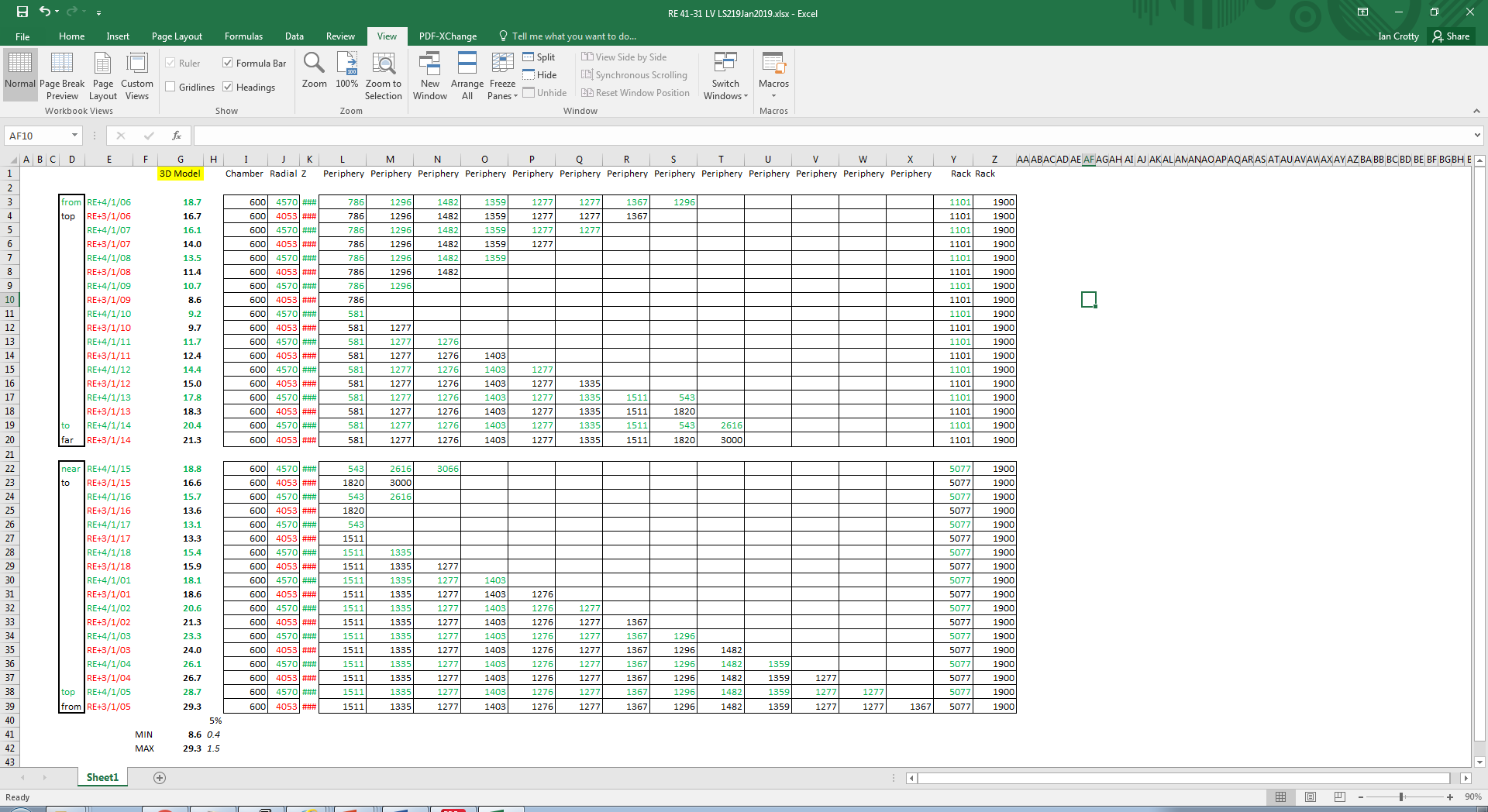 Pas Definitive
references
AWG to mm2	https://www.multicable.com/resources/reference-data/cross-reference-awg-to-mm2/